1
Corneal Dystrophies
?
?
What are the four categories of corneal dystrophies?
?
?
2
Corneal Dystrophies
Epithelial and Subepithelial Dystrophies
Epithelial-Stromal TGFBI Dystrophies
What are the four categories of corneal dystrophies?
Stromal Dystrophies
Endothelial Dystrophies
3
Corneal Dystrophies
Epithelial and Subepithelial Dystrophies
Epithelial-Stromal TGFBI Dystrophies
What does TGFBI stand for in this context?
Stromal Dystrophies
Endothelial Dystrophies
4
Corneal Dystrophies
Epithelial and Subepithelial Dystrophies
Epithelial-Stromal TGFBI Dystrophies
What does TGFBI stand for in this context?
‘Transforming growth factor beta induced’
Stromal Dystrophies
Endothelial Dystrophies
5
Corneal Dystrophies
Epithelial and Subepithelial Dystrophies
Epithelial-Stromal TGFBI Dystrophies
What does TGFBI stand for in this context?
‘Transforming growth factor beta induced’
To what does the term growth factor refer?
To one of a diverse group of protein (or steroid) molecules that promote cell growth
Stromal Dystrophies
Endothelial Dystrophies
6
Corneal Dystrophies
Epithelial and Subepithelial Dystrophies
Epithelial-Stromal TGFBI Dystrophies
What does TGFBI stand for in this context?
‘Transforming growth factor beta induced’
To what does the term growth factor refer?
To any of a diverse group of protein (or steroid) molecules that promote cell growth
Stromal Dystrophies
Endothelial Dystrophies
7
Corneal Dystrophies
Epithelial and Subepithelial Dystrophies
Epithelial-Stromal TGFBI Dystrophies
What does TGFBI stand for in this context?
‘Transforming growth factor beta induced’
To what does the term growth factor refer?
To any of a diverse group of protein (or steroid) molecules that promote cell growth
Stromal Dystrophies
Which growth factor is likely most familiar to ophthalmologists?
Vascular endothelial  growth factor
two words
Endothelial Dystrophies
8
Corneal Dystrophies
Epithelial and Subepithelial Dystrophies
Epithelial-Stromal TGFBI Dystrophies
What does TGFBI stand for in this context?
‘Transforming growth factor beta induced’
To what does the term growth factor refer?
To any of a diverse group of protein (or steroid) molecules that promote cell growth
Stromal Dystrophies
Which growth factor is likely most familiar to ophthalmologists?
Vascular endothelial  growth factor
Endothelial Dystrophies
9
Corneal Dystrophies
Epithelial and Subepithelial Dystrophies
Epithelial-Stromal TGFBI Dystrophies
What does TGFBI stand for in this context?
‘Transforming growth factor beta induced’
To what does the term transforming growth factor refer?
A superfamily of related growth factors
Stromal Dystrophies
Endothelial Dystrophies
10
Corneal Dystrophies
Epithelial and Subepithelial Dystrophies
Epithelial-Stromal TGFBI Dystrophies
What does TGFBI stand for in this context?
‘Transforming growth factor beta induced’
To what does the term transforming growth factor refer?
A superfamily of related growth factors
Stromal Dystrophies
Endothelial Dystrophies
11
Corneal Dystrophies
Epithelial and Subepithelial Dystrophies
Epithelial-Stromal TGFBI Dystrophies
What does TGFBI stand for in this context?
‘Transforming growth factor beta induced’
To what does the term transforming growth factor beta refer?
A subclass of transforming growth factors (the other subclass is, not surprisingly, transforming growth factor alpha)
Stromal Dystrophies
Endothelial Dystrophies
12
Corneal Dystrophies
Epithelial and Subepithelial Dystrophies
Epithelial-Stromal TGFBI Dystrophies
What does TGFBI stand for in this context?
‘Transforming growth factor beta induced’
To what does the term transforming growth factor beta refer?
A subclass of transforming growth factors (the other subclass is, not surprisingly, transforming growth factor alpha)
Stromal Dystrophies
Endothelial Dystrophies
13
Corneal Dystrophies
Epithelial and Subepithelial Dystrophies
Epithelial-Stromal TGFBI Dystrophies
What does TGFBI stand for in this context?
‘Transforming growth factor beta induced’
To what does the term transforming growth factor beta induced refer?
It refers to a protein the production of which is controlled by a cytokine of the transforming growth factors beta family
Stromal Dystrophies
Endothelial Dystrophies
14
Corneal Dystrophies
Epithelial and Subepithelial Dystrophies
Epithelial-Stromal TGFBI Dystrophies
What does TGFBI stand for in this context?
‘Transforming growth factor beta induced’
To what does the term transforming growth factor beta induced refer?
It refers to a protein, the production of which is controlled by a product of the transforming growth factor beta family
Stromal Dystrophies
Endothelial Dystrophies
15
Corneal Dystrophies
Epithelial and Subepithelial Dystrophies
Epithelial-Stromal TGFBI Dystrophies
What does TGFBI stand for in this context?
‘Transforming growth factor beta induced’
What is the name of the protein involved in the TGFBI dystrophies?
Keratoepithelin (the Cornea book refers in passing to the TGFBI conditions as keratoepithelin dystrophies)

What is the clinical hallmark of the keratoepithelin dystrophies?
Recurrent epithelial erosions
To what does the term transforming growth factor beta induced refer?
It refers to a protein, the production of which is controlled by a product of the transforming growth factor beta family
Stromal Dystrophies
Endothelial Dystrophies
16
Corneal Dystrophies
Epithelial and Subepithelial Dystrophies
Epithelial-Stromal TGFBI Dystrophies
What does TGFBI stand for in this context?
‘Transforming growth factor beta induced’
What is the name of the protein involved in the TGFBI dystrophies?
Keratoepithelin (the Cornea book refers in passing to the TGFBI conditions as keratoepithelin dystrophies)

What is the clinical hallmark of the keratoepithelin dystrophies?
Recurrent epithelial erosions
To what does the term transforming growth factor beta induced refer?
It refers to a protein, the production of which is controlled by a product of the transforming growth factor beta family
Stromal Dystrophies
Endothelial Dystrophies
17
Corneal Dystrophies
Epithelial and Subepithelial Dystrophies
Epithelial-Stromal TGFBI Dystrophies
What does TGFBI stand for in this context?
‘Transforming growth factor beta induced’
What is the name of the protein involved in the TGFBI dystrophies?
Keratoepithelin (the Cornea book refers in passing to the TGFBI conditions as keratoepithelin dystrophies)

What is the clinical hallmark of the keratoepithelin dystrophies?
Recurrent epithelial erosions
To what does the term transforming growth factor beta induced refer?
It refers to a protein, the production of which is controlled by a product of the transforming growth factor beta family
Stromal Dystrophies
Endothelial Dystrophies
18
Corneal Dystrophies
Epithelial and Subepithelial Dystrophies
Epithelial-Stromal TGFBI Dystrophies
What does TGFBI stand for in this context?
‘Transforming growth factor beta induced’
What is the name of the protein involved in the TGFBI dystrophies?
Keratoepithelin (the Cornea book refers in passing to the TGFBI conditions as keratoepithelin dystrophies)

What is the clinical hallmark of the keratoepithelin dystrophies?
Recurrent epithelial erosions
To what does the term transforming growth factor beta induced refer?
It refers to a protein, the production of which is controlled by a product of the transforming growth factor beta family
Stromal Dystrophies
Endothelial Dystrophies
19
Corneal Dystrophies
Epithelial and Subepithelial Dystrophies
Epithelial-Stromal TGFBI Dystrophies
What does TGFBI stand for in this context?
‘Transforming growth factor beta induced’
What is the name of the protein involved in the TGFBI dystrophies?
Keratoepithelin (the Cornea book refers in passing to the TGFBI conditions as keratoepithelin dystrophies)

What is the clinical hallmark of the keratoepithelin dystrophies?
Recurrent epithelial erosions
To what does the term transforming growth factor beta induced refer?
It refers to a protein, the production of which is controlled by a product of the transforming growth factor beta family
Stromal Dystrophies
The Cornea book considered this factoid important enough to make it one of three ‘Highlights’ for the Dystrophy chapter—take note of it!
Endothelial Dystrophies
20
Corneal Dystrophies
Epithelial and Subepithelial Dystrophies
Epithelial-Stromal TGFBI Dystrophies
What does TGFBI stand for in this context?
‘Transforming growth factor beta induced’
What is TGFBI’s chromosomal location?
Stromal Dystrophies
Endothelial Dystrophies
21
Corneal Dystrophies
Epithelial and Subepithelial Dystrophies
Epithelial-Stromal TGFBI Dystrophies
What does TGFBI stand for in this context?
‘Transforming growth factor beta induced’
What is TGFBI’s chromosomal location?
5q31
Stromal Dystrophies
Endothelial Dystrophies
22
Corneal Dystrophies
Epithelial and Subepithelial Dystrophies
Epithelial-Stromal TGFBI Dystrophies
What does TGFBI stand for in this context?
‘Transforming growth factor beta induced’
What is TGFBI’s chromosomal location?
5q31

The TGFBI gene was formerly known as what?
Stromal Dystrophies
Endothelial Dystrophies
23
Corneal Dystrophies
Epithelial and Subepithelial Dystrophies
Epithelial-Stromal TGFBI Dystrophies
What does TGFBI stand for in this context?
‘Transforming growth factor beta induced’
What is TGFBI’s chromosomal location?
5q31

The TGFBI gene was formerly known as what?
BIGH3 (this factoid is important because you might encounter this name in the older literature)
Stromal Dystrophies
Endothelial Dystrophies
24
Corneal Dystrophies
Epithelial and Subepithelial Dystrophies
Epithelial-Stromal TGFBI Dystrophies 
	1) ?
	2) ?
	3) ?
	4) ?
	5) ?
	6) ?
What are the six epithelial-stromal TGFBI corneal dystrophies?
Stromal Dystrophies
Endothelial Dystrophies
25
Corneal Dystrophies
Epithelial and Subepithelial Dystrophies
Epithelial-Stromal TGFBI Dystrophies 
	1) Reis-Bücklers corneal dystrophy 
	2) Thiel-Behnke corneal dystrophy 
	3) Lattice, type 1
	4) Lattice, variant types (III, IIIA, I/IIIA, IV)
	5) Granular type 1
	6) Granular type 2
What are the six epithelial-stromal TGFBI corneal dystrophies?
Stromal Dystrophies
Endothelial Dystrophies
26
Corneal Dystrophies
Epithelial and Subepithelial Dystrophies
How do you pronounce this?
RICE BOO-kler
Epithelial-Stromal TGFBI Dystrophies 
	1) Reis-Bücklers corneal dystrophy 
	2) Thiel-Behnke corneal dystrophy 
	3) Lattice, type 1
	4) Lattice, variant types (III, IIIA, I/IIIA, IV)
	5) Granular type 1
	6) Granular type 2
How do you pronounce this?
TEAL BEN-key
Stromal Dystrophies
Endothelial Dystrophies
27
Corneal Dystrophies
Epithelial and Subepithelial Dystrophies
How do you pronounce this?
RICE BOO-klerz
Epithelial-Stromal TGFBI Dystrophies 
	1) Reis-Bücklers corneal dystrophy 
	2) Thiel-Behnke corneal dystrophy 
	3) Lattice, type 1
	4) Lattice, variant types (III, IIIA, I/IIIA, IV)
	5) Granular type 1
	6) Granular type 2
How do you pronounce this?
TEAL BEN-key
Stromal Dystrophies
Endothelial Dystrophies
28
Corneal Dystrophies
Epithelial and Subepithelial Dystrophies
Epithelial-Stromal TGFBI Dystrophies 
	1) Reis-Bücklers corneal dystrophy 
	2) Thiel-Behnke corneal dystrophy 
	3) Lattice, type 1
	4) Lattice, variant types (III, IIIA, I/IIIA, IV)
	5) Granular type 1
	6) Granular type 2 (Avellino dystrophy)
What is the histologic hallmark of Reis-Bücklers and Thiel-Behnke?
Disruption/fragmentation of Bowman’s layer
Stromal Dystrophies
Endothelial Dystrophies
29
Corneal Dystrophies
Epithelial and Subepithelial Dystrophies
Epithelial-Stromal TGFBI Dystrophies 
	1) Reis-Bücklers corneal dystrophy 
	2) Thiel-Behnke corneal dystrophy 
	3) Lattice, type 1
	4) Lattice, variant types (III, IIIA, I/IIIA, IV)
	5) Granular type 1
	6) Granular type 2 (Avellino dystrophy)
What is the histologic hallmark of Reis-Bücklers and Thiel-Behnke?
Disruption/fragmentation of Bowman’s layer
Stromal Dystrophies
Endothelial Dystrophies
30
Corneal Dystrophies
Epithelial and Subepithelial Dystrophies
Epithelial-Stromal TGFBI Dystrophies 
	1) Reis-Bücklers corneal dystrophy 
	2) Thiel-Behnke corneal dystrophy 
	3) Lattice, type 1
	4) Lattice, variant types (III, IIIA, I/IIIA, IV)
	5) Granular type 1
	6) Granular type 2 (Avellino dystrophy)
What is the histologic hallmark of Reis-Bücklers and Thiel-Behnke?
Disruption/fragmentation of Bowman’s layer
Stromal Dystrophies
The corneal-dystrophy section of the Cornea book underwent a major revision recently. In what ‘category of corneal dystrophy’ were Reis-Bücklers and Thiel-Behnke in previous editions?
The ’Corneal Dystrophies of Bowmans’
Endothelial Dystrophies
31
Corneal Dystrophies
Epithelial and Subepithelial Dystrophies
Epithelial-Stromal TGFBI Dystrophies 
	1) Reis-Bücklers corneal dystrophy 
	2) Thiel-Behnke corneal dystrophy 
	3) Lattice, type 1
	4) Lattice, variant types (III, IIIA, I/IIIA, IV)
	5) Granular type 1
	6) Granular type 2 (Avellino dystrophy)
What is the histologic hallmark of Reis-Bücklers and Thiel-Behnke?
Disruption/fragmentation of Bowman’s layer
Stromal Dystrophies
The corneal-dystrophy section of the Cornea book underwent a major revision recently. In what ‘category of corneal dystrophy’ were Reis-Bücklers and Thiel-Behnke in previous editions?
The ’Corneal Dystrophies of Bowmans’
Endothelial Dystrophies
32
Corneal Dystrophies
Epithelial and Subepithelial Dystrophies
Epithelial-Stromal TGFBI Dystrophies 
	1) Reis-Bücklers corneal dystrophy 
	2) Thiel-Behnke corneal dystrophy 
	3) Lattice, type 1
	4) Lattice, variant types (III, IIIA, I/IIIA, IV)
	5) Granular type 1
	6) Granular type 2 (Avellino dystrophy)
What is the histologic hallmark of Reis-Bücklers and Thiel-Behnke?
Disruption/fragmentation of Bowman’s layer
Stromal Dystrophies
The corneal-dystrophy section of the Cornea book underwent a major revision recently. In what ‘category of corneal dystrophy’ were Reis-Bückler and Thiel-Behnke in previous editions?
The ’Corneal Dystrophies of Bowmans’
Important aside: When you hear ‘disruption/fragmentation of Bowman’s layer,’       a specific corneal ectatic disorder should come immediately to mind. Which one?
Keratoconus
Endothelial Dystrophies
33
Corneal Dystrophies
Epithelial and Subepithelial Dystrophies
Epithelial-Stromal TGFBI Dystrophies 
	1) Reis-Bücklers corneal dystrophy 
	2) Thiel-Behnke corneal dystrophy 
	3) Lattice, type 1
	4) Lattice, variant types (III, IIIA, I/IIIA, IV)
	5) Granular type 1
	6) Granular type 2 (Avellino dystrophy)
What is the histologic hallmark of Reis-Bücklers and Thiel-Behnke?
Disruption/fragmentation of Bowman’s layer
Stromal Dystrophies
The corneal-dystrophy section of the Cornea book underwent a major revision recently. In what ‘category of corneal dystrophy’ were Reis-Bückler and Thiel-Behnke in previous editions?
The ’Corneal Dystrophies of Bowmans’
Important aside: When you hear ‘disruption/fragmentation of Bowman’s layer,’       a specific corneal ectatic disorder should come immediately to mind. Which one?
Keratoconus
Endothelial Dystrophies
34
Corneal Dystrophies
Epithelial and Subepithelial Dystrophies
Epithelial-Stromal TGFBI Dystrophies 
	1) Reis-Bücklers corneal dystrophy 
	2) Thiel-Behnke corneal dystrophy 
	3) Lattice, type 1
	4) Lattice, variant types (III, IIIA, I/IIIA, IV)
	5) Granular type 1
	6) Granular type 2 (Avellino dystrophy)
What is the histologic hallmark of Reis-Bücklers and Thiel-Behnke?
Disruption/fragmentation of Bowman’s layer
Stromal Dystrophies
The corneal-dystrophy section of the Cornea book underwent a major revision recently. In what ‘category of corneal dystrophy’ were Reis-Bückler and Thiel-Behnke in previous editions?
The ’Corneal Dystrophies of Bowmans’
Important aside: When you hear ‘disruption/fragmentation of Bowman’s layer,’       a specific corneal ectatic disorder should come immediately to mind. Which one?
Keratoconus
To finish off this aside: The Cornea book addresses four ectatic conditions. What are the other three?
--Keratoconus
--?
--?
--?
Endothelial Dystrophies
35
Corneal Dystrophies
Epithelial and Subepithelial Dystrophies
Epithelial-Stromal TGFBI Dystrophies 
	1) Reis-Bücklers corneal dystrophy 
	2) Thiel-Behnke corneal dystrophy 
	3) Lattice, type 1
	4) Lattice, variant types (III, IIIA, I/IIIA, IV)
	5) Granular type 1
	6) Granular type 2 (Avellino dystrophy)
What is the histologic hallmark of Reis-Bücklers and Thiel-Behnke?
Disruption/fragmentation of Bowman’s layer
Stromal Dystrophies
The corneal-dystrophy section of the Cornea book underwent a major revision recently. In what ‘category of corneal dystrophy’ were Reis-Bückler and Thiel-Behnke in previous editions?
The ’Corneal Dystrophies of Bowmans’
Important aside: When you hear ‘disruption/fragmentation of Bowman’s layer,’       a specific corneal ectatic disorder should come immediately to mind. Which one?
Keratoconus
To finish off this aside: The Cornea book addresses four ectatic conditions. What are the other three?
--Keratoconus
--Keratoglobus
--Pellucid marginal degeneration
--Iatrogenic (ie, post-keratorefractive surgery)
Endothelial Dystrophies
36
Corneal Dystrophies
Epithelial and Subepithelial Dystrophies
Epithelial-Stromal TGFBI Dystrophies 
	1) Reis-Bücklers corneal dystrophy 
	2) Thiel-Behnke corneal dystrophy 
	3) Lattice, type 1
	4) Lattice, variant types (III, IIIA, I/IIIA, IV)
	5) Granular type 1
	6) Granular type 2 (Avellino dystrophy)
RBCD
TBCD
Age of onset
?
?
Stromal Dystrophies
Endothelial Dystrophies
37
Corneal Dystrophies
Epithelial and Subepithelial Dystrophies
Epithelial-Stromal TGFBI Dystrophies 
	1) Reis-Bücklers corneal dystrophy 
	2) Thiel-Behnke corneal dystrophy 
	3) Lattice, type 1
	4) Lattice, variant types (III, IIIA, I/IIIA, IV)
	5) Granular type 1
	6) Granular type 2 (Avellino dystrophy)
RBCD
TBCD
Age of onset
Childhood
Childhood
Stromal Dystrophies
Endothelial Dystrophies
38
Corneal Dystrophies
Epithelial and Subepithelial Dystrophies
Epithelial-Stromal TGFBI Dystrophies 
	1) Reis-Bücklers corneal dystrophy 
	2) Thiel-Behnke corneal dystrophy 
	3) Lattice, type 1
	4) Lattice, variant types (III, IIIA, I/IIIA, IV)
	5) Granular type 1
	6) Granular type 2 (Avellino dystrophy)
RBCD
TBCD
Age of onset
Childhood
Childhood
?
Genetics
?
Stromal Dystrophies
Endothelial Dystrophies
39
Corneal Dystrophies
Epithelial and Subepithelial Dystrophies
Epithelial-Stromal TGFBI Dystrophies 
	1) Reis-Bücklers corneal dystrophy 
	2) Thiel-Behnke corneal dystrophy 
	3) Lattice, type 1
	4) Lattice, variant types (III, IIIA, I/IIIA, IV)
	5) Granular type 1
	6) Granular type 2 (Avellino dystrophy)
RBCD
TBCD
Age of onset
Childhood
Childhood
TGFBI (BIGH3)
Genetics
TGFBI (BIGH3)
Stromal Dystrophies
Endothelial Dystrophies
40
Corneal Dystrophies
Epithelial and Subepithelial Dystrophies
Epithelial-Stromal TGFBI Dystrophies 
	1) Reis-Bücklers corneal dystrophy 
	2) Thiel-Behnke corneal dystrophy 
	3) Lattice, type 1
	4) Lattice, variant types (III, IIIA, I/IIIA, IV)
	5) Granular type 1
	6) Granular type 2 (Avellino dystrophy)
RBCD
TBCD
Age of onset
Childhood
Childhood
TGFBI (BIGH3)
Genetics
TGFBI (BIGH3)
Stromal Dystrophies
?
?
SL appearance
Endothelial Dystrophies
41
Corneal Dystrophies
Epithelial and Subepithelial Dystrophies
Epithelial-Stromal TGFBI Dystrophies 
	1) Reis-Bücklers corneal dystrophy 
	2) Thiel-Behnke corneal dystrophy 
	3) Lattice, type 1
	4) Lattice, variant types (III, IIIA, I/IIIA, IV)
	5) Granular type 1
	6) Granular type 2 (Avellino dystrophy)
RBCD
TBCD
Age of onset
Childhood
Childhood
TGFBI (BIGH3)
Genetics
TGFBI (BIGH3)
Stromal Dystrophies
‘Geographic’
opacification
‘Honeycomb’
opacification
SL appearance
Endothelial Dystrophies
42
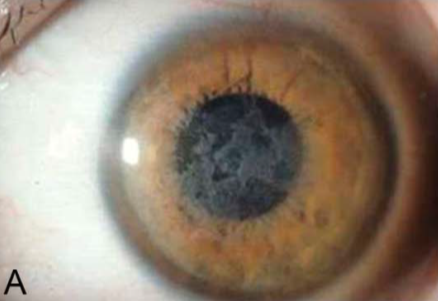 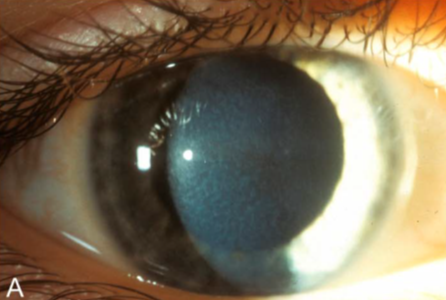 Corneal Dystrophies
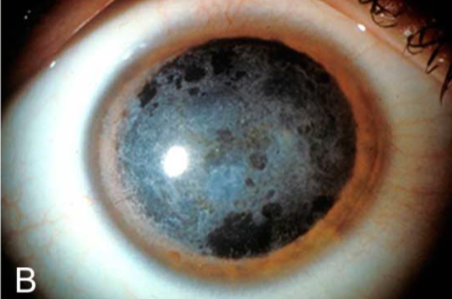 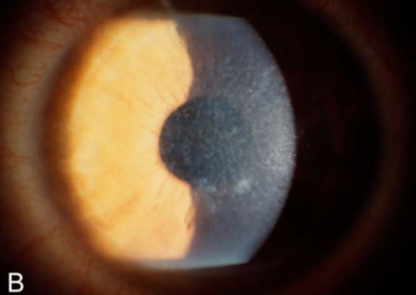 Reis–Bücklers corneal dystrophy: Geographic opacities
Thiel-Benke corneal dystrophy: Honeycomb appearance
43
Corneal Dystrophies
Epithelial and Subepithelial Dystrophies
Epithelial-Stromal TGFBI Dystrophies 
	1) Reis-Bücklers corneal dystrophy 
	2) Thiel-Behnke corneal dystrophy 
	3) Lattice, type 1
	4) Lattice, variant types (III, IIIA, I/IIIA, IV)
	5) Granular type 1
	6) Granular type 2 (Avellino dystrophy)
RBCD
TBCD
Age of onset
Childhood
Childhood
TGFBI (BIGH3)
Genetics
TGFBI (BIGH3)
Stromal Dystrophies
‘Geographic’
opacification
‘Honeycomb’
opacification
SL appearance
?
?
Painful?
Endothelial Dystrophies
44
Corneal Dystrophies
Epithelial and Subepithelial Dystrophies
Epithelial-Stromal TGFBI Dystrophies 
	1) Reis-Bücklers corneal dystrophy 
	2) Thiel-Behnke corneal dystrophy 
	3) Lattice, type 1
	4) Lattice, variant types (III, IIIA, I/IIIA, IV)
	5) Granular type 1
	6) Granular type 2 (Avellino dystrophy)
RBCD
TBCD
Age of onset
Childhood
Childhood
TGFBI (BIGH3)
Genetics
TGFBI (BIGH3)
Stromal Dystrophies
‘Geographic’
opacification
‘Honeycomb’
opacification
SL appearance
Yes
Yes
Painful?
Endothelial Dystrophies
45
Corneal Dystrophies
Epithelial and Subepithelial Dystrophies
Epithelial-Stromal TGFBI Dystrophies 
	1) Reis-Bücklers corneal dystrophy 
	2) Thiel-Behnke corneal dystrophy 
	3) Lattice, type 1
	4) Lattice, variant types (III, IIIA, I/IIIA, IV)
	5) Granular type 1
	6) Granular type 2 (Avellino dystrophy)
RBCD
TBCD
Age of onset
Childhood
Childhood
TGFBI (BIGH3)
Genetics
TGFBI (BIGH3)
Stromal Dystrophies
‘Geographic’
opacification
‘Honeycomb’
opacification
SL appearance
Yes
Yes
Painful?
Affect vision?
?
?
Endothelial Dystrophies
46
Corneal Dystrophies
Epithelial and Subepithelial Dystrophies
Epithelial-Stromal TGFBI Dystrophies 
	1) Reis-Bücklers corneal dystrophy 
	2) Thiel-Behnke corneal dystrophy 
	3) Lattice, type 1
	4) Lattice, variant types (III, IIIA, I/IIIA, IV)
	5) Granular type 1
	6) Granular type 2 (Avellino dystrophy)
RBCD
TBCD
Age of onset
Childhood
Childhood
TGFBI (BIGH3)
Genetics
TGFBI (BIGH3)
Stromal Dystrophies
‘Geographic’
opacification
‘Honeycomb’
opacification
SL appearance
Yes
Yes
Painful?
Affect vision?
Yes
Yes
Endothelial Dystrophies
47
Corneal Dystrophies
Epithelial and Subepithelial Dystrophies
Epithelial-Stromal TGFBI Dystrophies 
	1) Reis-Bücklers corneal dystrophy 
	2) Thiel-Behnke corneal dystrophy 
	3) Lattice, type 1
	4) Lattice, variant types (III, IIIA, I/IIIA, IV)
	5) Granular type 1
	6) Granular type 2 (Avellino dystrophy)
RBCD
TBCD
Age of onset
Childhood
Childhood
TGFBI (BIGH3)
Genetics
TGFBI (BIGH3)
Stromal Dystrophies
‘Geographic’
opacification
‘Honeycomb’
opacification
SL appearance
Yes
Yes
Painful?
Affect vision?
Yes
Yes
Stain/color
?
Endothelial Dystrophies
48
Corneal Dystrophies
Epithelial and Subepithelial Dystrophies
Epithelial-Stromal TGFBI Dystrophies 
	1) Reis-Bücklers corneal dystrophy 
	2) Thiel-Behnke corneal dystrophy 
	3) Lattice, type 1
	4) Lattice, variant types (III, IIIA, I/IIIA, IV)
	5) Granular type 1
	6) Granular type 2 (Avellino dystrophy)
RBCD
TBCD
Age of onset
Childhood
Childhood
TGFBI (BIGH3)
Genetics
TGFBI (BIGH3)
Stromal Dystrophies
‘Geographic’
opacification
‘Honeycomb’
opacification
SL appearance
Yes
Yes
Painful?
Affect vision?
Yes
Yes
Stain/color
Masson trichrome/Red
Endothelial Dystrophies
49
Corneal Dystrophies
Epithelial and Subepithelial Dystrophies
Epithelial-Stromal TGFBI Dystrophies 
	1) Reis-Bücklers corneal dystrophy 
	2) Thiel-Behnke corneal dystrophy 
	3) Lattice, type 1
	4) Lattice, variant types (III, IIIA, I/IIIA, IV)
	5) Granular type 1
	6) Granular type 2 (Avellino dystrophy)
RBCD
TBCD
Age of onset
Childhood
Childhood
TGFBI (BIGH3)
Genetics
TGFBI (BIGH3)
Stromal Dystrophies
‘Geographic’
opacification
‘Honeycomb’
opacification
SL appearance
Yes
Yes
Painful?
Affect vision?
Yes
Yes
Stain/color
Masson trichrome/Red
Endothelial Dystrophies
Light microscopy
appearance of Bowmans
?
?
50
Corneal Dystrophies
Epithelial and Subepithelial Dystrophies
Epithelial-Stromal TGFBI Dystrophies 
	1) Reis-Bücklers corneal dystrophy 
	2) Thiel-Behnke corneal dystrophy 
	3) Lattice, type 1
	4) Lattice, variant types (III, IIIA, I/IIIA, IV)
	5) Granular type 1
	6) Granular type 2 (Avellino dystrophy)
RBCD
TBCD
Age of onset
Childhood
Childhood
TGFBI (BIGH3)
Genetics
TGFBI (BIGH3)
Stromal Dystrophies
‘Geographic’
opacification
‘Honeycomb’
opacification
SL appearance
Yes
Yes
Painful?
Affect vision?
Yes
Yes
Stain/color
Masson trichrome/Red
Endothelial Dystrophies
Light microscopy
appearance of Bowmans
‘Sheets’
‘Saw-toothed’
51
Corneal Dystrophies
Reis-Bücklers: sheet-like layers
Thiel-Behnke: Sawtooth pattern
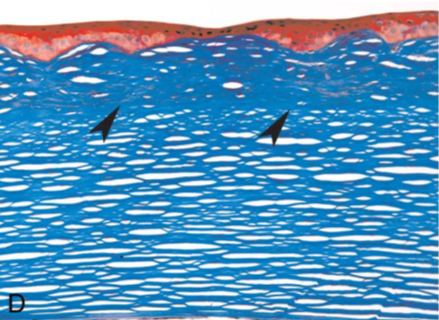 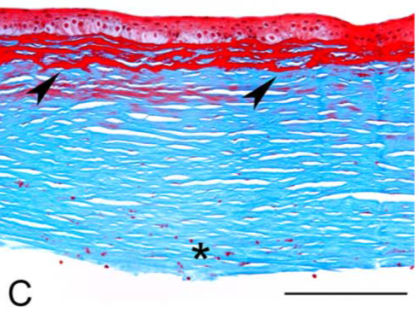 Thiel-Behnke
Reis-Bücklers
52
Corneal Dystrophies
Reis-Bücklers: sheet-like layers
Thiel-Behnke: Sawtooth pattern
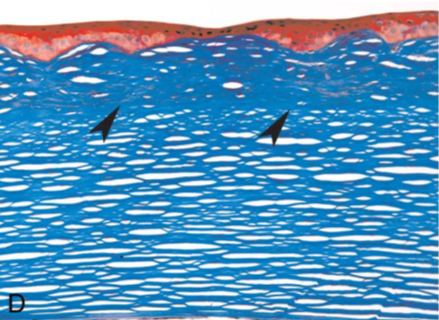 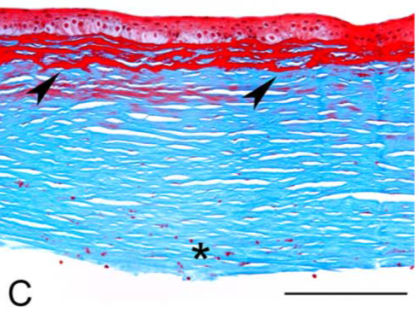 Thiel-Behnke
Reis-Bücklers
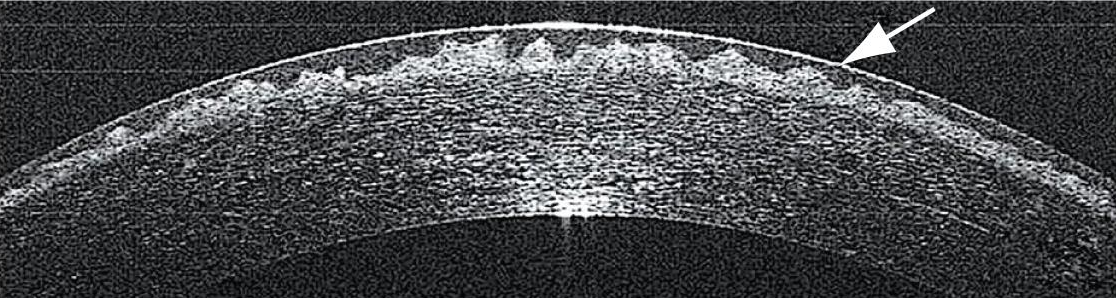 The sawtooth pattern in TBCD is also appreciable via anterior-segment OCT
53
Corneal Dystrophies
Epithelial and Subepithelial Dystrophies
Epithelial-Stromal TGFBI Dystrophies 
	1) Reis-Bücklers corneal dystrophy 
	2) Thiel-Behnke corneal dystrophy 
	3) Lattice, type 1
	4) Lattice, variant types (III, IIIA, I/IIIA, IV)
	5) Granular type 1
	6) Granular type 2 (Avellino dystrophy)
RBCD
TBCD
Age of onset
Childhood
Childhood
TGFBI (BIGH3)
Genetics
TGFBI (BIGH3)
Stromal Dystrophies
‘Geographic’
opacification
‘Honeycomb’
opacification
SL appearance
Yes
Yes
Painful?
Affect vision?
Yes
Yes
Stain/color
Masson trichrome/Red
Endothelial Dystrophies
Light microscopy
appearance of Bowmans
‘Sheets’
‘Saw-toothed’
Electron microscopy
appearance
?
?
54
Corneal Dystrophies
Epithelial and Subepithelial Dystrophies
Epithelial-Stromal TGFBI Dystrophies 
	1) Reis-Bücklers corneal dystrophy 
	2) Thiel-Behnke corneal dystrophy 
	3) Lattice, type 1
	4) Lattice, variant types (III, IIIA, I/IIIA, IV)
	5) Granular type 1
	6) Granular type 2 (Avellino dystrophy)
RBCD
TBCD
Age of onset
Childhood
Childhood
TGFBI (BIGH3)
Genetics
TGFBI (BIGH3)
Stromal Dystrophies
‘Geographic’
opacification
‘Honeycomb’
opacification
SL appearance
Yes
Yes
Painful?
Affect vision?
Yes
Yes
Stain/color
Masson trichrome/Red
Endothelial Dystrophies
Light microscopy
appearance of Bowmans
‘Sheets’
‘Saw-toothed’
Electron microscopy
appearance
Rod-shaped fibers
Curly fibers
55
Corneal Dystrophies
Reis-Bücklers: sheet-like layers
Thiel-Behnke: Sawtooth pattern
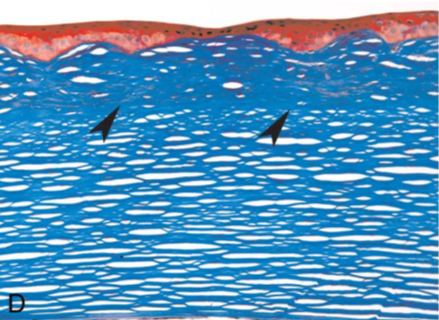 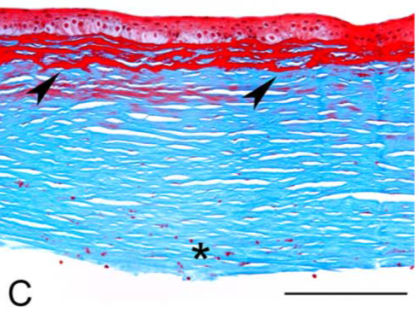 Thiel-Behnke
Reis-Bücklers
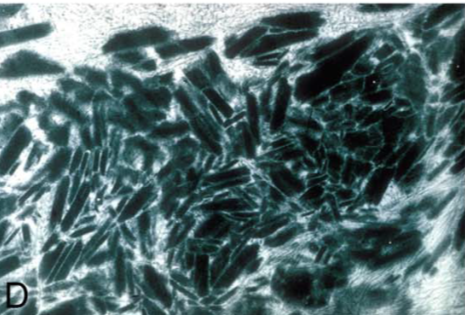 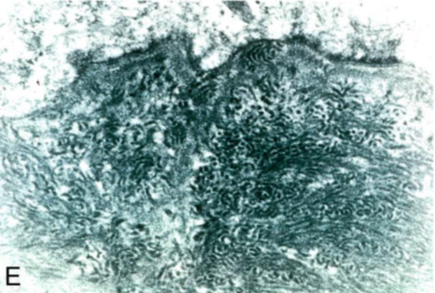 Reis-Bücklers: Rod-shaped fibers
Thiel-Behnke: Curly fibers
56
Corneal Dystrophies
Epithelial and Subepithelial Dystrophies
Epithelial-Stromal TGFBI Dystrophies 
	1) Reis-Bücklers corneal dystrophy 
	2) Thiel-Behnke corneal dystrophy 
	3) Lattice, type 1
	4) Lattice, variant types (III, IIIA, I/IIIA, IV)
	5) Granular type 1
	6) Granular type 2 (Avellino dystrophy)
Can Reis-Bücklers and Thiel-Behnke be reliably differentiated from one another at the slit lamp?
The BCSC Cornea book says doing so is “difficult” (read: no, you can’t)

How can they be differentiated clinically?
Via anterior-segment OCT, and confocal microscopy
Stromal Dystrophies
Bowman’s layer dystrophies: Which is which?
Endothelial Dystrophies
57
Corneal Dystrophies
Epithelial and Subepithelial Dystrophies
Epithelial-Stromal TGFBI Dystrophies 
	1) Reis-Bücklers corneal dystrophy 
	2) Thiel-Behnke corneal dystrophy 
	3) Lattice, type 1
	4) Lattice, variant types (III, IIIA, I/IIIA, IV)
	5) Granular type 1
	6) Granular type 2 (Avellino dystrophy)
Can Reis-Bücklers and Thiel-Behnke be reliably differentiated from one another at the slit lamp?
The BCSC Cornea book says doing so is “difficult” (read: no, you can’t)

How can they be differentiated clinically?
Via anterior-segment OCT, and confocal microscopy
Stromal Dystrophies
Bowman’s layer dystrophies: Which is which?
Endothelial Dystrophies
58
Corneal Dystrophies
Epithelial and Subepithelial Dystrophies
Epithelial-Stromal TGFBI Dystrophies 
	1) Reis-Bücklers corneal dystrophy 
	2) Thiel-Behnke corneal dystrophy 
	3) Lattice, type 1
	4) Lattice, variant types (III, IIIA, I/IIIA, IV)
	5) Granular type 1
	6) Granular type 2 (Avellino dystrophy)
Can Reis-Bücklers and Thiel-Behnke be reliably differentiated from one another at the slit lamp?
The BCSC Cornea book says doing so is “difficult” (read: no, you can’t)

How can they be differentiated clinically?
Via anterior-segment OCT, and confocal microscopy
Stromal Dystrophies
Bowman’s layer dystrophies: Which is which?
Endothelial Dystrophies
59
Corneal Dystrophies
Epithelial and Subepithelial Dystrophies
Epithelial-Stromal TGFBI Dystrophies 
	1) Reis-Bücklers corneal dystrophy 
	2) Thiel-Behnke corneal dystrophy 
	3) Lattice, type 1
	4) Lattice, variant types (III, IIIA, I/IIIA, IV)
	5) Granular type 1
	6) Granular type 2 (Avellino dystrophy)
Can Reis-Bücklers and Thiel-Behnke be reliably differentiated from one another at the slit lamp?
The BCSC Cornea book says doing so is “difficult” (read: no, you can’t)

How can they be differentiated clinically?
Via anterior-segment OCT, and confocal microscopy
Stromal Dystrophies
Bowman’s layer dystrophies: Which is which?
Endothelial Dystrophies
60
Corneal Dystrophies
Epithelial and Subepithelial Dystrophies
Epithelial-Stromal TGFBI Dystrophies 
	1) Reis-Bücklers corneal dystrophy 
	2) Thiel-Behnke corneal dystrophy 
	3) Lattice, type 1
	4) Lattice, variant types (III, IIIA, I/IIIA, IV)
	5) Granular type 1
	6) Granular type 2
Note: The Cornea book lumps together type 1 (aka ‘classic lattice’) and its variants
Stromal Dystrophies
Endothelial Dystrophies
61
Corneal Dystrophies
Epithelial and Subepithelial Dystrophies
At what age does classic lattice type 1 begin to manifest?
Childhood to teens

How does it present? What is seen at the slit lamp?
Early in the disease, fleck-like central opacities and a diffuse stromal haze are present. Later, myriad crisscrossing refractile lines in the cornea predominate.

Is it painful?
Yes; pts get recurrent epithelial erosions

Does it affect vision?
Surface irregularity and stromal haze often results in decreased vision

What is the hallmark of lattice type 1 on light microscopy?
The presence of  amyloid  in the subepithelial space and anterior stroma
Epithelial-Stromal TGFBI Dystrophies 
	1) Reis-Bücklers corneal dystrophy 
	2) Thiel-Behnke corneal dystrophy 
	3) Lattice, type 1
	4) Lattice, variant types (III, IIIA, I/IIIA, IV)
	5) Granular type 1
	6) Granular type 2
Stromal Dystrophies
Endothelial Dystrophies
62
Corneal Dystrophies
Epithelial and Subepithelial Dystrophies
At what age does classic lattice type 1 begin to manifest?
Childhood to teens

How does it present? What is seen at the slit lamp?
Early in the disease, fleck-like central opacities and a diffuse stromal haze are present. Later, myriad crisscrossing refractile lines in the cornea predominate.

Is it painful?
Yes; pts get recurrent epithelial erosions

Does it affect vision?
Surface irregularity and stromal haze often results in decreased vision

What is the hallmark of lattice type 1 on light microscopy?
The presence of  amyloid  in the subepithelial space and anterior stroma
Epithelial-Stromal TGFBI Dystrophies 
	1) Reis-Bücklers corneal dystrophy 
	2) Thiel-Behnke corneal dystrophy 
	3) Lattice, type 1
	4) Lattice, variant types (III, IIIA, I/IIIA, IV)
	5) Granular type 1
	6) Granular type 2
Stromal Dystrophies
Endothelial Dystrophies
63
Corneal Dystrophies
Epithelial and Subepithelial Dystrophies
At what age does classic lattice type 1 begin to manifest?
Childhood to teens

How does it present? What is seen at the slit lamp?
Early in the disease, fleck-like central opacities and a diffuse stromal haze are present. Later, myriad crisscrossing refractile lines in the cornea predominate.

Is it painful?
Yes; pts get recurrent epithelial erosions

Does it affect vision?
Surface irregularity and stromal haze often results in decreased vision

What is the hallmark of lattice type 1 on light microscopy?
The presence of  amyloid  in the subepithelial space and anterior stroma
Epithelial-Stromal TGFBI Dystrophies 
	1) Reis-Bücklers corneal dystrophy 
	2) Thiel-Behnke corneal dystrophy 
	3) Lattice, type 1
	4) Lattice, variant types (III, IIIA, I/IIIA, IV)
	5) Granular type 1
	6) Granular type 2
Stromal Dystrophies
Endothelial Dystrophies
64
Corneal Dystrophies
Epithelial and Subepithelial Dystrophies
At what age does classic lattice type 1 begin to manifest?
Childhood to teens

How does it present? What is seen at the slit lamp?
Early in the disease, fleck-like central opacities and a diffuse stromal haze are present.. Later, myriad crisscrossing refractile lines in the cornea predominate.

Is it painful?
Yes; pts get recurrent epithelial erosions

Does it affect vision?
Surface irregularity and stromal haze often results in decreased vision

What is the hallmark of lattice type 1 on light microscopy?
The presence of  amyloid  in the subepithelial space and anterior stroma
Epithelial-Stromal TGFBI Dystrophies 
	1) Reis-Bücklers corneal dystrophy 
	2) Thiel-Behnke corneal dystrophy 
	3) Lattice, type 1
	4) Lattice, variant types (III, IIIA, I/IIIA, IV)
	5) Granular type 1
	6) Granular type 2
Stromal Dystrophies
Endothelial Dystrophies
65
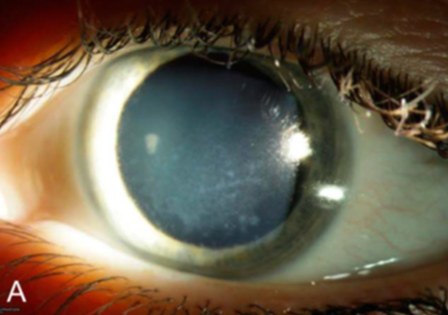 Corneal Dystrophies
Lattice corneal dystrophy, type 1 (aka classic lattice). Direct (A) and retroillumination (B) of early lattice corneal dystrophy (LCD) with dots and fine lattice lines.
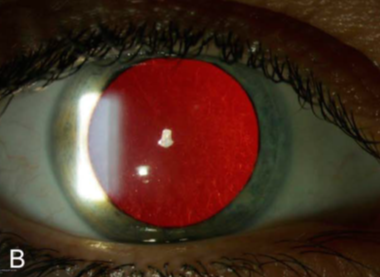 66
Corneal Dystrophies
Epithelial and Subepithelial Dystrophies
At what age does classic lattice type 1 begin to manifest?
Childhood to teens

How does it present? What is seen at the slit lamp?
Early in the disease, fleck-like central opacities and a diffuse stromal haze are present. Later, myriad crisscrossing refractile lines in the cornea predominate.

Is it painful?
Yes; pts get recurrent epithelial erosions

Does it affect vision?
Surface irregularity and stromal haze often results in decreased vision

What is the hallmark of lattice type 1 on light microscopy?
The presence of  amyloid  in the subepithelial space and anterior stroma
Epithelial-Stromal TGFBI Dystrophies 
	1) Reis-Bücklers corneal dystrophy 
	2) Thiel-Behnke corneal dystrophy 
	3) Lattice, type 1
	4) Lattice, variant types (III, IIIA, I/IIIA, IV)
	5) Granular type 1
	6) Granular type 2
Stromal Dystrophies
Endothelial Dystrophies
67
Corneal Dystrophies
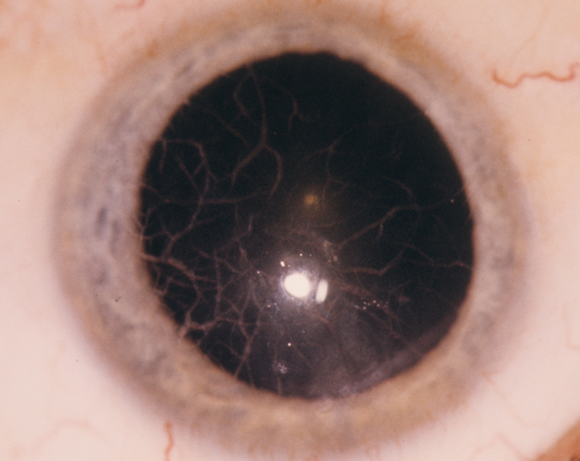 Lattice corneal dystrophy, type 1 (aka classic lattice)
68
Corneal Dystrophies
Epithelial and Subepithelial Dystrophies
At what age does classic lattice type 1 begin to manifest?
Childhood to teens

How does it present? What is seen at the slit lamp?
Early in the disease, fleck-like central opacities and a diffuse stromal haze are present. Later, myriad crisscrossing refractile lines in the cornea predominate.

Is it painful?
Yes; pts get recurrent epithelial erosions

Does it affect vision?
Surface irregularity and stromal haze often results in decreased vision

What is the hallmark of lattice type 1 on light microscopy?
The presence of  amyloid  in the subepithelial space and anterior stroma
Why is this condition called ‘lattice’?
Because the crisscrossing lines are reminiscent of a lattice structure (eg, like one might encounter in a garden)
Epithelial-Stromal TGFBI Dystrophies 
	1) Reis-Bücklers corneal dystrophy 
	2) Thiel-Behnke corneal dystrophy 
	3) Lattice, type 1
	4) Lattice, variant types (III, IIIA, I/IIIA, IV)
	5) Granular type 1
	6) Granular type 2
Stromal Dystrophies
Endothelial Dystrophies
69
Corneal Dystrophies
Epithelial and Subepithelial Dystrophies
At what age does classic lattice type 1 begin to manifest?
Childhood to teens

How does it present? What is seen at the slit lamp?
Early in the disease, fleck-like central opacities and a diffuse stromal haze are present. Later, myriad crisscrossing refractile lines in the cornea predominate.

Is it painful?
Yes; pts get recurrent epithelial erosions

Does it affect vision?
Surface irregularity and stromal haze often results in decreased vision

What is the hallmark of lattice type 1 on light microscopy?
The presence of  amyloid  in the subepithelial space and anterior stroma
Why is this condition called ‘lattice’?
Because the crisscrossing lines are reminiscent of a lattice structure (eg, like one might encounter in a garden)
Epithelial-Stromal TGFBI Dystrophies 
	1) Reis-Bücklers corneal dystrophy 
	2) Thiel-Behnke corneal dystrophy 
	3) Lattice, type 1
	4) Lattice, variant types (III, IIIA, I/IIIA, IV)
	5) Granular type 1
	6) Granular type 2
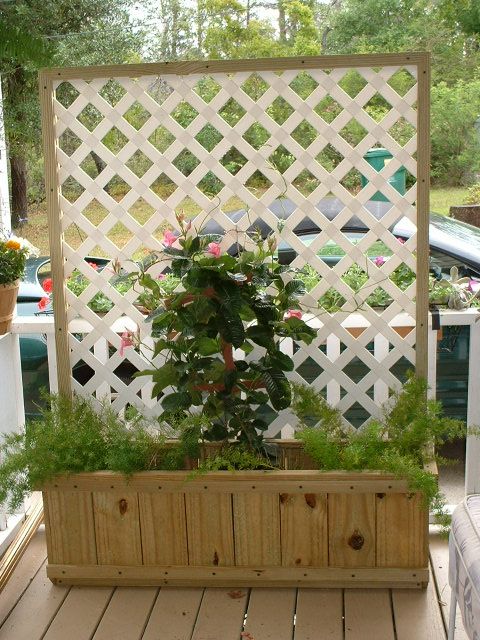 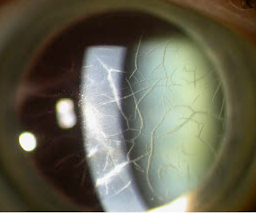 Stromal Dystrophies
Endothelial Dystrophies
70
Corneal Dystrophies
Epithelial and Subepithelial Dystrophies
At what age does classic lattice type 1 begin to manifest?
Childhood to teens

How does it present? What is seen at the slit lamp?
Early in the disease, fleck-like central opacities and a diffuse stromal haze are present. Later, myriad crisscrossing refractile lines in the cornea predominate.

Is it painful?
Yes; pts get recurrent epithelial erosions

Does it affect vision?
Surface irregularity and stromal haze often results in decreased vision

What is the hallmark of lattice type 1 on light microscopy?
The presence of  amyloid  in the subepithelial space and anterior stroma
Epithelial-Stromal TGFBI Dystrophies 
	1) Reis-Bücklers corneal dystrophy 
	2) Thiel-Behnke corneal dystrophy 
	3) Lattice, type 1
	4) Lattice, variant types (III, IIIA, I/IIIA, IV)
	5) Granular type 1
	6) Granular type 2
What word is used to describe the appearance of the lines?
‘Glasslike’
Stromal Dystrophies
Endothelial Dystrophies
71
Corneal Dystrophies
Epithelial and Subepithelial Dystrophies
At what age does classic lattice type 1 begin to manifest?
Childhood to teens

How does it present? What is seen at the slit lamp?
Early in the disease, fleck-like central opacities and a diffuse stromal haze are present. Later, myriad crisscrossing refractile lines in the cornea predominate.

Is it painful?
Yes; pts get recurrent epithelial erosions

Does it affect vision?
Surface irregularity and stromal haze often results in decreased vision

What is the hallmark of lattice type 1 on light microscopy?
The presence of  amyloid  in the subepithelial space and anterior stroma
Epithelial-Stromal TGFBI Dystrophies 
	1) Reis-Bücklers corneal dystrophy 
	2) Thiel-Behnke corneal dystrophy 
	3) Lattice, type 1
	4) Lattice, variant types (III, IIIA, I/IIIA, IV)
	5) Granular type 1
	6) Granular type 2
What word is used to describe the appearance of the lines?
‘Glasslike’
Stromal Dystrophies
Endothelial Dystrophies
72
Corneal Dystrophies
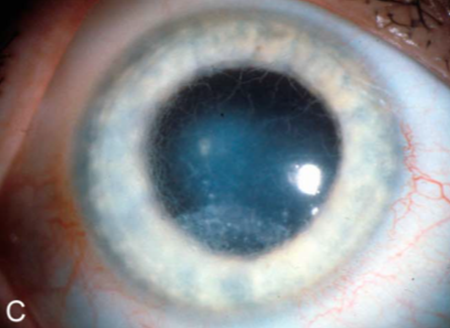 Lattice corneal dystrophy, type 1 (aka classic lattice). C, Subepithelial groundglass haze of the central and inferior cornea, and diffuse lattice lines in advanced disease. 
D, Dots and paracentral lattice lines in retroillumination.
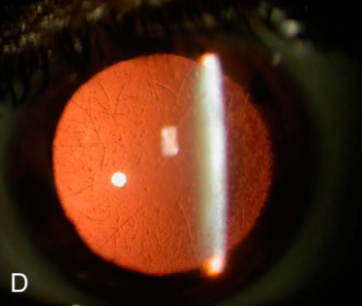 73
Corneal Dystrophies
Epithelial and Subepithelial Dystrophies
At what age does classic lattice type 1 begin to manifest?
Childhood to teens

How does it present? What is seen at the slit lamp?
Early in the disease, fleck-like central opacities and a diffuse stromal haze are present. Later, myriad crisscrossing refractile lines in the cornea predominate.

Is it painful?
Yes; pts get recurrent epithelial erosions

Does it affect vision?
Surface irregularity and stromal haze often results in decreased vision

What is the hallmark of lattice type 1 on light microscopy?
The presence of  amyloid  in the subepithelial space and anterior stroma
Epithelial-Stromal TGFBI Dystrophies 
	1) Reis-Bücklers corneal dystrophy 
	2) Thiel-Behnke corneal dystrophy 
	3) Lattice, type 1
	4) Lattice, variant types (III, IIIA, I/IIIA, IV)
	5) Granular type 1
	6) Granular type 2
Stromal Dystrophies
Endothelial Dystrophies
74
Corneal Dystrophies
Epithelial and Subepithelial Dystrophies
At what age does classic lattice type 1 begin to manifest?
Childhood to teens

How does it present? What is seen at the slit lamp?
Early in the disease, fleck-like central opacities and a diffuse stromal haze are present. Later, myriad crisscrossing refractile lines in the cornea predominate.

Is it painful?
Yes; pts get recurrent epithelial erosions

Does it affect vision?
Surface irregularity and stromal haze often results in decreased vision

What is the hallmark of lattice type 1 on light microscopy?
The presence of  amyloid  in the subepithelial space and anterior stroma
Epithelial-Stromal TGFBI Dystrophies 
	1) Reis-Bücklers corneal dystrophy 
	2) Thiel-Behnke corneal dystrophy 
	3) Lattice, type 1
	4) Lattice, variant types (III, IIIA, I/IIIA, IV)
	5) Granular type 1
	6) Granular type 2
Stromal Dystrophies
Endothelial Dystrophies
75
Corneal Dystrophies
Epithelial and Subepithelial Dystrophies
At what age does classic lattice type 1 begin to manifest?
Childhood to teens

How does it present? What is seen at the slit lamp?
Early in the disease, fleck-like central opacities and a diffuse stromal haze are present. Later, myriad crisscrossing refractile lines in the cornea predominate.

Is it painful?
Yes; pts get recurrent epithelial erosions

Does it affect vision?
Surface irregularity and stromal haze often results in decreased vision

What is the hallmark of lattice type 1 on light microscopy?
The presence of  amyloid  in the subepithelial space and anterior stroma
Epithelial-Stromal TGFBI Dystrophies 
	1) Reis-Bücklers corneal dystrophy 
	2) Thiel-Behnke corneal dystrophy 
	3) Lattice, type 1
	4) Lattice, variant types (III, IIIA, I/IIIA, IV)
	5) Granular type 1
	6) Granular type 2
Stromal Dystrophies
Endothelial Dystrophies
76
Corneal Dystrophies
Epithelial and Subepithelial Dystrophies
At what age does classic lattice type 1 begin to manifest?
Childhood to teens

How does it present? What is seen at the slit lamp?
Early in the disease, fleck-like central opacities and a diffuse stromal haze are present. Later, myriad crisscrossing refractile lines in the cornea predominate.

Is it painful?
Yes; pts get recurrent epithelial erosions

Does it affect vision?
Surface irregularity and stromal haze often results in decreased vision

What is the hallmark of lattice type 1 on light microscopy?
The presence of  amyloid  in the subepithelial space and anterior stroma
Epithelial-Stromal TGFBI Dystrophies 
	1) Reis-Bücklers corneal dystrophy 
	2) Thiel-Behnke corneal dystrophy 
	3) Lattice, type 1
	4) Lattice, variant types (III, IIIA, I/IIIA, IV)
	5) Granular type 1
	6) Granular type 2
Stromal Dystrophies
Endothelial Dystrophies
77
Corneal Dystrophies
Epithelial and Subepithelial Dystrophies
At what age does classic lattice type 1 begin to manifest?
Childhood to teens

How does it present? What is seen at the slit lamp?
Early in the disease, fleck-like central opacities and a diffuse stromal haze are present. Later, myriad crisscrossing refractile lines in the cornea predominate.

Is it painful?
Yes; pts get recurrent epithelial erosions

Does it affect vision?
Surface irregularity and stromal haze often results in decreased vision

What is the hallmark of lattice type 1 on light microscopy?
The presence of  amyloid  in the subepithelial space and anterior stroma
Epithelial-Stromal TGFBI Dystrophies 
	1) Reis-Bücklers corneal dystrophy 
	2) Thiel-Behnke corneal dystrophy 
	3) Lattice, type 1
	4) Lattice, variant types (III, IIIA, I/IIIA, IV)
	5) Granular type 1
	6) Granular type 2
Stromal Dystrophies
Endothelial Dystrophies
78
Corneal Dystrophies
Epithelial and Subepithelial Dystrophies
At what age does classic lattice type 1 begin to manifest?
Childhood to teens

How does it present? What is seen at the slit lamp?
Early in the disease, fleck-like central opacities and a diffuse stromal haze are present. Later, myriad crisscrossing refractile lines in the cornea predominate.

Is it painful?
Yes; pts get recurrent epithelial erosions

Does it affect vision?
Surface irregularity and stromal haze often results in decreased vision

What is the hallmark of lattice type 1 on light microscopy?
The presence of  amyloid  in the subepithelial space and anterior stroma
Epithelial-Stromal TGFBI Dystrophies 
	1) Reis-Bücklers corneal dystrophy 
	2) Thiel-Behnke corneal dystrophy 
	3) Lattice, type 1
	4) Lattice, variant types (III, IIIA, I/IIIA, IV)
	5) Granular type 1
	6) Granular type 2
Stromal Dystrophies
substance
Endothelial Dystrophies
79
Corneal Dystrophies
Epithelial and Subepithelial Dystrophies
At what age does classic lattice type 1 begin to manifest?
Childhood to teens

How does it present? What is seen at the slit lamp?
Early in the disease, fleck-like central opacities and a diffuse stromal haze are present. Later, myriad crisscrossing refractile lines in the cornea predominate.

Is it painful?
Yes; pts get recurrent epithelial erosions

Does it affect vision?
Surface irregularity and stromal haze often results in decreased vision

What is the hallmark of lattice type 1 on light microscopy?
The presence of  amyloid  in the subepithelial space and anterior stroma
Epithelial-Stromal TGFBI Dystrophies 
	1) Reis-Bücklers corneal dystrophy 
	2) Thiel-Behnke corneal dystrophy 
	3) Lattice, type 1
	4) Lattice, variant types (III, IIIA, I/IIIA, IV)
	5) Granular type 1
	6) Granular type 2
Stromal Dystrophies
Endothelial Dystrophies
80
Corneal Dystrophies
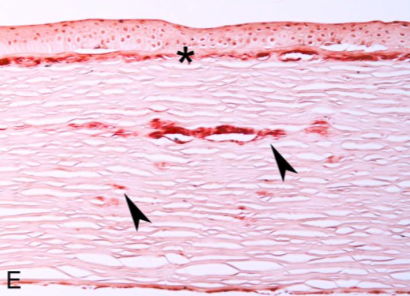 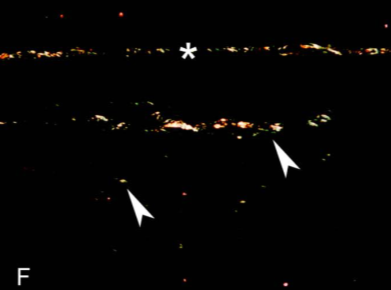 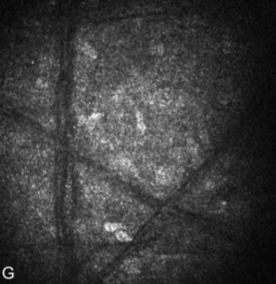 Lattice corneal dystrophy, type 1 (classic lattice). 
E, Light microscopy: Congo red prominently stains a continuous layer of amyloid (asterisk) that underlies and partially destroys the Bowman layer and intrastromal amyloid deposits corresponding to lattice lines (arrowheads). F, This same section viewed with polarized light confirms deposits are birefringent and red-green dichroic, thus amyloid. G, In vivo confocal microscopy image shows filaments corresponding to lattice lines within the stroma.
81
Corneal Dystrophies
Epithelial and Subepithelial Dystrophies
Epithelial-Stromal TGFBI Dystrophies 
	1) Reis-Bücklers corneal dystrophy 
	2) Thiel-Behnke corneal dystrophy 
	3) Lattice, type 1
	4) Lattice, variant types (III, IIIA, I/IIIA, IV)
	5) Granular type 1
	6) Granular type 2
Why is lattice, gelsolin type not grouped with lattice?
Because it is part of a systemic syndrome, it is no longer classified as a corneal dystrophy. (But given its corneal findings, we will touch briefly on it here.)

What is the name of the syndrome?
Meretoja syndrome

What are the systemic findings in Meretoja syndrome?
Amyloid deposition in the skin and perineural space leads to dermatochalasis, saggy skin, pendulous ears, and bilateral CN7 palsies. These findings culminate in a characteristic facial appearance known as  ‘bloodhound facies’

What about the corneal findings?
They are essentially identical to those of lattice type 1
Lattice, gelsolin type
Stromal Dystrophies
Endothelial Dystrophies
82
Corneal Dystrophies
Epithelial and Subepithelial Dystrophies
Epithelial-Stromal TGFBI Dystrophies 
	1) Reis-Bücklers corneal dystrophy 
	2) Thiel-Behnke corneal dystrophy 
	3) Lattice, type 1
	4) Lattice, variant types (III, IIIA, I/IIIA, IV)
	5) Granular type 1
	6) Granular type 2
Why is lattice, gelsolin type not grouped with lattice?
Because it is part of a systemic syndrome, it is no longer classified as a corneal dystrophy. (But given its corneal findings, we will touch briefly on it here.)

What is the name of the syndrome?
Meretoja syndrome

What are the systemic findings in Meretoja syndrome?
Amyloid deposition in the skin and perineural space leads to dermatochalasis, saggy skin, pendulous ears, and bilateral CN7 palsies. These findings culminate in a characteristic facial appearance known as  ‘bloodhound facies’

What about the corneal findings?
They are essentially identical to those of lattice type 1
Lattice, gelsolin type
Stromal Dystrophies
Endothelial Dystrophies
83
Corneal Dystrophies
Epithelial and Subepithelial Dystrophies
Epithelial-Stromal TGFBI Dystrophies 
	1) Reis-Bücklers corneal dystrophy 
	2) Thiel-Behnke corneal dystrophy 
	3) Lattice, type 1
	4) Lattice, variant types (III, IIIA, I/IIIA, IV)
	5) Granular type 1
	6) Granular type 2
Why is lattice, gelsolin type not grouped with lattice?
Because it is part of a systemic syndrome, it is no longer classified as a corneal dystrophy. (But given its corneal findings, we will touch briefly on it here.)

What is the name of the syndrome?
Meretoja syndrome

What are the systemic findings in Meretoja syndrome?
Amyloid deposition in the skin and perineural space leads to dermatochalasis, saggy skin, pendulous ears, and bilateral CN7 palsies. These findings culminate in a characteristic facial appearance known as  ‘bloodhound facies’

What about the corneal findings?
They are essentially identical to those of lattice type 1
Lattice, gelsolin type
(aka…Meretoja syndrome)
Stromal Dystrophies
Endothelial Dystrophies
84
Corneal Dystrophies
Epithelial and Subepithelial Dystrophies
Epithelial-Stromal TGFBI Dystrophies 
	1) Reis-Bücklers corneal dystrophy 
	2) Thiel-Behnke corneal dystrophy 
	3) Lattice, type 1
	4) Lattice, variant types (III, IIIA, I/IIIA, IV)
	5) Granular type 1
	6) Granular type 2
Why is lattice, gelsolin type not grouped with lattice?
Because it is part of a systemic syndrome, it is no longer classified as a corneal dystrophy. (But given its corneal findings, we will touch briefly on it here.)

What is the name of the syndrome?
Meretoja syndrome

What are the systemic findings in Meretoja syndrome?
Amyloid deposition in the skin and perineural space leads to dermatochalasis, saggy skin, pendulous ears, and bilateral CN7 palsies. These findings culminate in a characteristic facial appearance known as  ‘bloodhound facies’

What about the corneal findings?
They are essentially identical to those of lattice type 1
Lattice, gelsolin type
(aka…Meretoja syndrome)
Stromal Dystrophies
Endothelial Dystrophies
85
Corneal Dystrophies
Epithelial and Subepithelial Dystrophies
Epithelial-Stromal TGFBI Dystrophies 
	1) Reis-Bücklers corneal dystrophy 
	2) Thiel-Behnke corneal dystrophy 
	3) Lattice, type 1
	4) Lattice, variant types (III, IIIA, I/IIIA, IV)
	5) Granular type 1
	6) Granular type 2
Why is lattice, gelsolin type not grouped with lattice?
Because it is part of a systemic syndrome, it is no longer classified as a corneal dystrophy. (But given its corneal findings, we will touch briefly on it here.)

What is the name of the syndrome?
Meretoja syndrome

What are the systemic findings in Meretoja syndrome?
Amyloid  deposition in the skin and perineural space leads to dermatochalasis, saggy skin, pendulous ears, and bilateral CN7 palsies. These findings culminate in a characteristic facial appearance known as  ‘bloodhound facies’

What about the corneal findings?
They are essentially identical to those of lattice type 1
Lattice, gelsolin type
(aka…Meretoja syndrome)
Stromal Dystrophies
Endothelial Dystrophies
86
Corneal Dystrophies
Epithelial and Subepithelial Dystrophies
Epithelial-Stromal TGFBI Dystrophies 
	1) Reis-Bücklers corneal dystrophy 
	2) Thiel-Behnke corneal dystrophy 
	3) Lattice, type 1
	4) Lattice, variant types (III, IIIA, I/IIIA, IV)
	5) Granular type 1
	6) Granular type 2
Why is lattice, gelsolin type not grouped with lattice?
Because it is part of a systemic syndrome, it is no longer classified as a corneal dystrophy. (But given its corneal findings, we will touch briefly on it here.)

What is the name of the syndrome?
Meretoja syndrome

What are the systemic findings in Meretoja syndrome?
Amyloid  deposition in the skin and perineural space leads to dermatochalasis, saggy skin, pendulous ears, and bilateral CN7 palsies. These findings culminate in a characteristic facial appearance known as  ‘bloodhound facies’

What about the corneal findings?
They are essentially identical to those of lattice type 1
Lattice, gelsolin type
(aka…Meretoja syndrome)
Stromal Dystrophies
one word
Endothelial Dystrophies
87
Corneal Dystrophies
Epithelial and Subepithelial Dystrophies
Epithelial-Stromal TGFBI Dystrophies 
	1) Reis-Bücklers corneal dystrophy 
	2) Thiel-Behnke corneal dystrophy 
	3) Lattice, type 1
	4) Lattice, variant types (III, IIIA, I/IIIA, IV)
	5) Granular type 1
	6) Granular type 2
Why is lattice, gelsolin type not grouped with lattice?
Because it is part of a systemic syndrome, it is no longer classified as a corneal dystrophy. (But given its corneal findings, we will touch briefly on it here.)

What is the name of the syndrome?
Meretoja syndrome

What are the systemic findings in Meretoja syndrome?
Amyloid  deposition in the skin and perineural space leads to dermatochalasis, saggy skin, pendulous ears, and bilateral CN7 palsies. These findings culminate in a characteristic facial appearance known as  ‘bloodhound facies’

What about the corneal findings?
They are essentially identical to those of lattice type 1
Lattice, gelsolin type
(aka…Meretoja syndrome)
Stromal Dystrophies
Endothelial Dystrophies
88
Corneal Dystrophies
Epithelial and Subepithelial Dystrophies
Epithelial-Stromal TGFBI Dystrophies 
	1) Reis-Bücklers corneal dystrophy 
	2) Thiel-Behnke corneal dystrophy 
	3) Lattice, type 1
	4) Lattice, variant types (III, IIIA, I/IIIA, IV)
	5) Granular type 1
	6) Granular type 2
Why is lattice, gelsolin type not grouped with lattice?
Because it is part of a systemic syndrome, it is no longer classified as a corneal dystrophy. (But given its corneal findings, we will touch briefly on it here.)

What is the name of the syndrome?
Meretoja syndrome

What are the systemic findings in Meretoja syndrome?
Amyloid  deposition in the skin and perineural space leads to dermatochalasis, saggy skin, pendulous ears, and bilateral CN7 palsies. These findings culminate in a characteristic facial appearance known as  ‘bloodhound facies’

What about the corneal findings?
They are essentially identical to those of lattice type 1
Lattice, gelsolin type
(aka…Meretoja syndrome)
Stromal Dystrophies
‘two words’
Endothelial Dystrophies
89
Corneal Dystrophies
Epithelial and Subepithelial Dystrophies
Epithelial-Stromal TGFBI Dystrophies 
	1) Reis-Bücklers corneal dystrophy 
	2) Thiel-Behnke corneal dystrophy 
	3) Lattice, type 1
	4) Lattice, variant types (III, IIIA, I/IIIA, IV)
	5) Granular type 1
	6) Granular type 2
Why is lattice, gelsolin type not grouped with lattice?
Because it is part of a systemic syndrome, it is no longer classified as a corneal dystrophy. (But given its corneal findings, we will touch briefly on it here.)

What is the name of the syndrome?
Meretoja syndrome

What are the systemic findings in Meretoja syndrome?
Amyloid  deposition in the skin and perineural space leads to dermatochalasis, saggy skin, pendulous ears, and bilateral CN7 palsies. These findings culminate in a characteristic facial appearance known as  ‘bloodhound facies.’

What about the corneal findings?
They are essentially identical to those of lattice type 1
Lattice, gelsolin type
(aka…Meretoja syndrome)
Stromal Dystrophies
Endothelial Dystrophies
Corneal Dystrophies
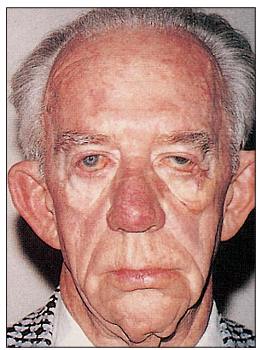 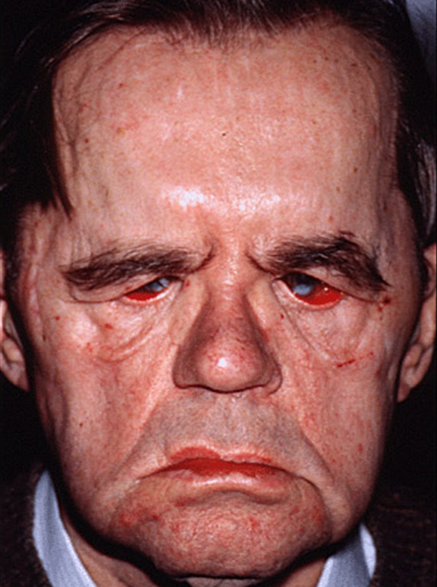 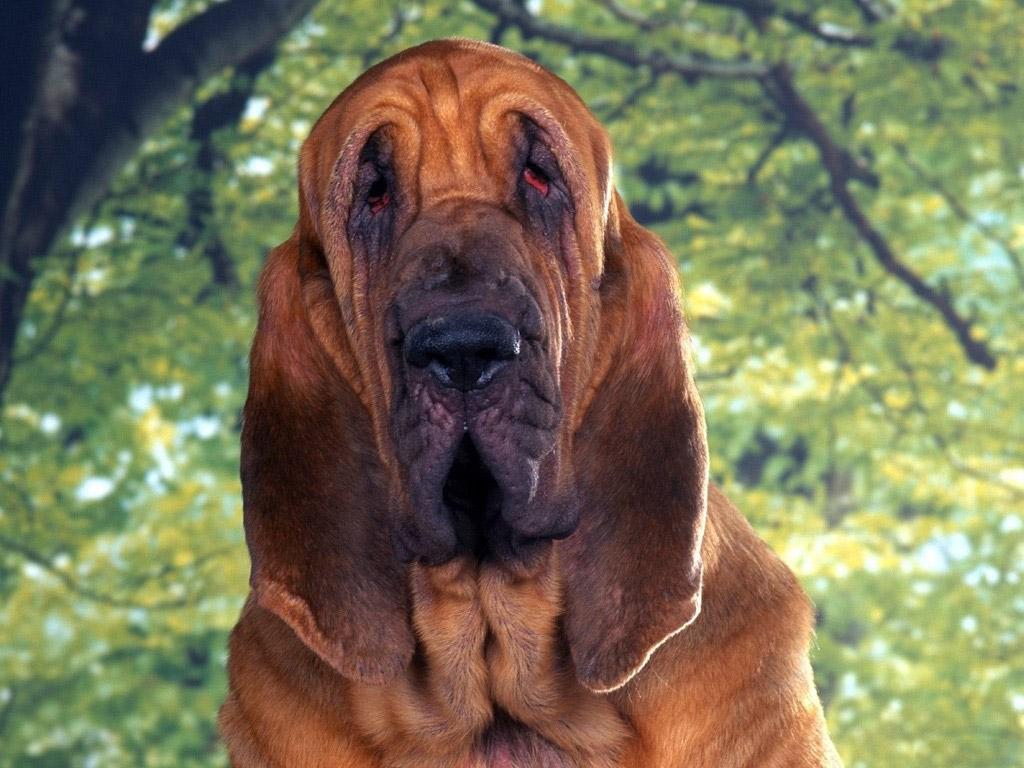 Meretoja syndrome: ‘Bloodhound facies’
91
Corneal Dystrophies
Epithelial and Subepithelial Dystrophies
Epithelial-Stromal TGFBI Dystrophies 
	1) Reis-Bücklers corneal dystrophy 
	2) Thiel-Behnke corneal dystrophy 
	3) Lattice, type 1
	4) Lattice, variant types (III, IIIA, I/IIIA, IV)
	5) Granular type 1
	6) Granular type 2
Why is lattice, gelsolin type not grouped with lattice?
Because it is part of a systemic syndrome, it is no longer classified as a corneal dystrophy. (But given its corneal findings, we will touch briefly on it here.)

What is the name of the syndrome?
Meretoja syndrome

What are the systemic findings in Meretoja syndrome?
Amyloid  deposition in the skin and perineural space leads to dermatochalasis, saggy skin, pendulous ears, and bilateral CN7 palsies. These findings culminate in a characteristic facial appearance known as  ‘bloodhound facies.’

What about the corneal findings?
They are essentially identical to those of lattice type 1
Lattice, gelsolin type
(aka…Meretoja syndrome)
Stromal Dystrophies
Endothelial Dystrophies
92
Corneal Dystrophies
Epithelial and Subepithelial Dystrophies
Epithelial-Stromal TGFBI Dystrophies 
	1) Reis-Bücklers corneal dystrophy 
	2) Thiel-Behnke corneal dystrophy 
	3) Lattice, type 1
	4) Lattice, variant types (III, IIIA, I/IIIA, IV)
	5) Granular type 1
	6) Granular type 2
Why is lattice, gelsolin type not grouped with lattice?
Because it is part of a systemic syndrome, it is no longer classified as a corneal dystrophy. (But given its corneal findings, we will touch briefly on it here.)

What is the name of the syndrome?
Meretoja syndrome

What are the systemic findings in Meretoja syndrome?
Amyloid  deposition in the skin and perineural space leads to dermatochalasis, saggy skin, pendulous ears, and bilateral CN7 palsies. These findings culminate in a characteristic facial appearance known as  ‘bloodhound facies.’

What about the corneal findings?
They are essentially identical to those of lattice type 1
Lattice, gelsolin type
(aka…Meretoja syndrome)
Stromal Dystrophies
Endothelial Dystrophies
93
Corneal Dystrophies
Epithelial and Subepithelial Dystrophies
At what age does GCD1 begin to manifest?
Early childhood

How does it present? What is seen at the slit lamp?
In early disease, tiny crumblike granules appear. As the disease progresses, the size and density of the granules increases. The granules never reach as far as the limbus.

Is it painful?
Yes; pts get recurrent epithelial erosions

Does it affect vision?
Glare and stromal haze result in decreased vision

What is the histologic hallmark of GCD1 on light microscopy?
The presence of  hyaline  in the subepithelial space and anterior stroma (just like Reis-Bücklers). It stains bright  red  with  Masson trichrome  (just like Reis-Bücklers).

What is the hallmark of GCD1 on electron microscopy?
Rod-shaped fibers  (just like Reis-Bücklers)
Epithelial-Stromal TGFBI Dystrophies 
	1) Reis-Bücklers corneal dystrophy 
	2) Thiel-Behnke corneal dystrophy 
	3) Lattice, type 1
	4) Lattice, variant types (III, IIIA, I/IIIA, IV)
	5) Granular type 1
	6) Granular type 2
Stromal Dystrophies
Endothelial Dystrophies
94
Corneal Dystrophies
Epithelial and Subepithelial Dystrophies
At what age does GCD1 begin to manifest?
Early childhood

How does it present? What is seen at the slit lamp?
In early disease, tiny crumblike granules appear. As the disease progresses, the size and density of the granules increases. The granules never reach as far as the limbus.

Is it painful?
Yes; pts get recurrent epithelial erosions

Does it affect vision?
Glare and stromal haze result in decreased vision

What is the histologic hallmark of GCD1 on light microscopy?
The presence of  hyaline  in the subepithelial space and anterior stroma (just like Reis-Bücklers). It stains bright  red  with  Masson trichrome  (just like Reis-Bücklers).

What is the hallmark of GCD1 on electron microscopy?
Rod-shaped fibers  (just like Reis-Bücklers)
Epithelial-Stromal TGFBI Dystrophies 
	1) Reis-Bücklers corneal dystrophy 
	2) Thiel-Behnke corneal dystrophy 
	3) Lattice, type 1
	4) Lattice, variant types (III, IIIA, I/IIIA, IV)
	5) Granular type 1
	6) Granular type 2
Stromal Dystrophies
Endothelial Dystrophies
95
Corneal Dystrophies
Epithelial and Subepithelial Dystrophies
At what age does GCD1 begin to manifest?
Early childhood

How does it present? What is seen at the slit lamp?
In early disease, tiny crumblike granules appear. As the disease progresses, the size and density of the granules increases. The granules never reach as far as the limbus.

Is it painful?
Yes; pts get recurrent epithelial erosions

Does it affect vision?
Glare and stromal haze result in decreased vision

What is the histologic hallmark of GCD1 on light microscopy?
The presence of  hyaline  in the subepithelial space and anterior stroma (just like Reis-Bücklers). It stains bright  red  with  Masson trichrome  (just like Reis-Bücklers).

What is the hallmark of GCD1 on electron microscopy?
Rod-shaped fibers  (just like Reis-Bücklers)
Epithelial-Stromal TGFBI Dystrophies 
	1) Reis-Bücklers corneal dystrophy 
	2) Thiel-Behnke corneal dystrophy 
	3) Lattice, type 1
	4) Lattice, variant types (III, IIIA, I/IIIA, IV)
	5) Granular type 1
	6) Granular type 2
Stromal Dystrophies
Endothelial Dystrophies
96
Corneal Dystrophies
Epithelial and Subepithelial Dystrophies
At what age does GCD1 begin to manifest?
Early childhood

How does it present? What is seen at the slit lamp?
In early disease, tiny crumblike granules appear. As the disease progresses, the size and density of the granules increases. The granules never reach as far as the limbus.

Is it painful?
Yes; pts get recurrent epithelial erosions

Does it affect vision?
Glare and stromal haze result in decreased vision

What is the histologic hallmark of GCD1 on light microscopy?
The presence of  hyaline  in the subepithelial space and anterior stroma (just like Reis-Bücklers). It stains bright  red  with  Masson trichrome  (just like Reis-Bücklers).

What is the hallmark of GCD1 on electron microscopy?
Rod-shaped fibers  (just like Reis-Bücklers)
Epithelial-Stromal TGFBI Dystrophies 
	1) Reis-Bücklers corneal dystrophy 
	2) Thiel-Behnke corneal dystrophy 
	3) Lattice, type 1
	4) Lattice, variant types (III, IIIA, I/IIIA, IV)
	5) Granular type 1
	6) Granular type 2
Stromal Dystrophies
Endothelial Dystrophies
97
Corneal Dystrophies
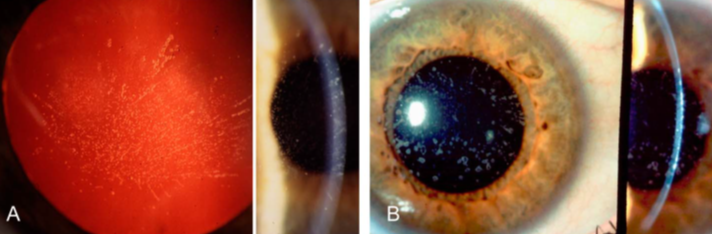 Granular corneal dystrophy, type 1. A, In a child, early subepithelial verticillate-like opacities are evident by retro and direct illumination. B, With broad slit illumination, stromal deposits are both discrete and confluent, and are axially distributed in anterior stroma.
98
Corneal Dystrophies
Epithelial and Subepithelial Dystrophies
At what age does GCD1 begin to manifest?
Early childhood

How does it present? What is seen at the slit lamp?
In early disease, tiny crumblike granules appear. As the disease progresses, the size and density of the granules increases. The granules never reach as far as the limbus.

Is it painful?
Yes; pts get recurrent epithelial erosions

Does it affect vision?
Glare and stromal haze result in decreased vision

What is the histologic hallmark of GCD1 on light microscopy?
The presence of  hyaline  in the subepithelial space and anterior stroma (just like Reis-Bücklers). It stains bright  red  with  Masson trichrome  (just like Reis-Bücklers).

What is the hallmark of GCD1 on electron microscopy?
Rod-shaped fibers  (just like Reis-Bücklers)
Epithelial-Stromal TGFBI Dystrophies 
	1) Reis-Bücklers corneal dystrophy 
	2) Thiel-Behnke corneal dystrophy 
	3) Lattice, type 1
	4) Lattice, variant types (III, IIIA, I/IIIA, IV)
	5) Granular type 1
	6) Granular type 2
Stromal Dystrophies
Endothelial Dystrophies
99
Corneal Dystrophies
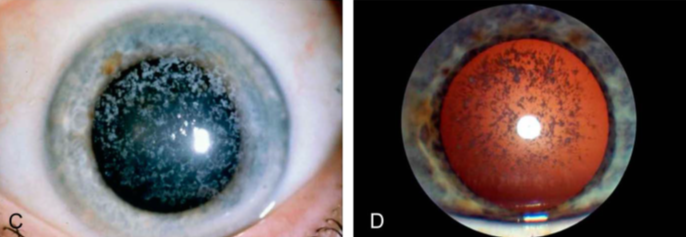 Granular corneal dystrophy, type 1. In an adult, more prominent diffuse granular opacities in the form of “snowfall” are apparent with direct (C) and retroillumination (D).
100
Corneal Dystrophies
Epithelial and Subepithelial Dystrophies
At what age does GCD1 begin to manifest?
Early childhood

How does it present? What is seen at the slit lamp?
In early disease, tiny crumblike granules appear. As the disease progresses, the size and density of the granules increases. The granules never reach as far as the limbus.

Is it painful?
Yes; pts get recurrent epithelial erosions

Does it affect vision?
Glare and stromal haze result in decreased vision

What is the histologic hallmark of GCD1 on light microscopy?
The presence of  hyaline  in the subepithelial space and anterior stroma (just like Reis-Bücklers). It stains bright  red  with  Masson trichrome  (just like Reis-Bücklers).

What is the hallmark of GCD1 on electron microscopy?
Rod-shaped fibers  (just like Reis-Bücklers)
Epithelial-Stromal TGFBI Dystrophies 
	1) Reis-Bücklers corneal dystrophy 
	2) Thiel-Behnke corneal dystrophy 
	3) Lattice, type 1
	4) Lattice, variant types (III, IIIA, I/IIIA, IV)
	5) Granular type 1
	6) Granular type 2
Stromal Dystrophies
Endothelial Dystrophies
101
Corneal Dystrophies
Epithelial and Subepithelial Dystrophies
At what age does GCD1 begin to manifest?
Early childhood

How does it present? What is seen at the slit lamp?
In early disease, tiny crumblike granules appear. As the disease progresses, the size and density of the granules increases. The granules never reach as far as the limbus.

Is it painful?
Yes; pts get recurrent epithelial erosions

Does it affect vision?
Glare and stromal haze result in decreased vision

What is the histologic hallmark of GCD1 on light microscopy?
The presence of  hyaline  in the subepithelial space and anterior stroma (just like Reis-Bücklers). It stains bright  red  with  Masson trichrome  (just like Reis-Bücklers).

What is the hallmark of GCD1 on electron microscopy?
Rod-shaped fibers  (just like Reis-Bücklers)
Epithelial-Stromal TGFBI Dystrophies 
	1) Reis-Bücklers corneal dystrophy 
	2) Thiel-Behnke corneal dystrophy 
	3) Lattice, type 1
	4) Lattice, variant types (III, IIIA, I/IIIA, IV)
	5) Granular type 1
	6) Granular type 2
Stromal Dystrophies
Endothelial Dystrophies
102
Corneal Dystrophies
Epithelial and Subepithelial Dystrophies
At what age does GCD1 begin to manifest?
Early childhood

How does it present? What is seen at the slit lamp?
In early disease, tiny crumblike granules appear. As the disease progresses, the size and density of the granules increases. The granules never reach as far as the limbus.

Is it painful?
Yes; pts get recurrent epithelial erosions

Does it affect vision?
Glare and stromal haze result in decreased vision

What is the histologic hallmark of GCD1 on light microscopy?
The presence of  hyaline  in the subepithelial space and anterior stroma (just like Reis-Bücklers). It stains bright  red  with  Masson trichrome  (just like Reis-Bücklers).

What is the hallmark of GCD1 on electron microscopy?
Rod-shaped fibers  (just like Reis-Bücklers)
Epithelial-Stromal TGFBI Dystrophies 
	1) Reis-Bücklers corneal dystrophy 
	2) Thiel-Behnke corneal dystrophy 
	3) Lattice, type 1
	4) Lattice, variant types (III, IIIA, I/IIIA, IV)
	5) Granular type 1
	6) Granular type 2
Stromal Dystrophies
Endothelial Dystrophies
103
Corneal Dystrophies
Epithelial and Subepithelial Dystrophies
At what age does GCD1 begin to manifest?
Early childhood

How does it present? What is seen at the slit lamp?
In early disease, tiny crumblike granules appear. As the disease progresses, the size and density of the granules increases. The granules never reach as far as the limbus.

Is it painful?
Yes; pts get recurrent epithelial erosions

Does it affect vision?
Glare and stromal haze result in decreased vision

What is the histologic hallmark of GCD1 on light microscopy?
The presence of  hyaline  in the subepithelial space and anterior stroma (just like Reis-Bücklers). It stains bright  red  with  Masson trichrome  (just like Reis-Bücklers).

What is the hallmark of GCD1 on electron microscopy?
Rod-shaped fibers  (just like Reis-Bücklers)
Epithelial-Stromal TGFBI Dystrophies 
	1) Reis-Bücklers corneal dystrophy 
	2) Thiel-Behnke corneal dystrophy 
	3) Lattice, type 1
	4) Lattice, variant types (III, IIIA, I/IIIA, IV)
	5) Granular type 1
	6) Granular type 2
Stromal Dystrophies
Endothelial Dystrophies
104
Corneal Dystrophies
Epithelial and Subepithelial Dystrophies
At what age does GCD1 begin to manifest?
Early childhood

How does it present? What is seen at the slit lamp?
In early disease, tiny crumblike granules appear. As the disease progresses, the size and density of the granules increases. The granules never reach as far as the limbus.

Is it painful?
Yes; pts get recurrent epithelial erosions

Does it affect vision?
Glare and stromal haze result in decreased vision

What is the histologic hallmark of GCD1 on light microscopy?
The presence of  hyaline  in the subepithelial space and anterior stroma (just like Reis-Bücklers). It stains bright  red  with  Masson trichrome  (just like Reis-Bücklers).

What is the hallmark of GCD1 on electron microscopy?
Rod-shaped fibers  (just like Reis-Bücklers)
Epithelial-Stromal TGFBI Dystrophies 
	1) Reis-Bücklers corneal dystrophy 
	2) Thiel-Behnke corneal dystrophy 
	3) Lattice, type 1
	4) Lattice, variant types (III, IIIA, I/IIIA, IV)
	5) Granular type 1
	6) Granular type 2
Stromal Dystrophies
Endothelial Dystrophies
105
Corneal Dystrophies
Epithelial and Subepithelial Dystrophies
At what age does GCD1 begin to manifest?
Early childhood

How does it present? What is seen at the slit lamp?
In early disease, tiny crumblike granules appear. As the disease progresses, the size and density of the granules increases. The granules never reach as far as the limbus.

Is it painful?
Yes; pts get recurrent epithelial erosions

Does it affect vision?
Glare and stromal haze result in decreased vision

What is the histologic hallmark of GCD1 on light microscopy?
The presence of  hyaline  in the subepithelial space and anterior stroma (just like Reis-Bücklers). It stains bright  red  with  Masson trichrome  (just like Reis-Bücklers).

What is the hallmark of GCD1 on electron microscopy?
Rod-shaped fibers  (just like Reis-Bücklers)
Epithelial-Stromal TGFBI Dystrophies 
	1) Reis-Bücklers corneal dystrophy 
	2) Thiel-Behnke corneal dystrophy 
	3) Lattice, type 1
	4) Lattice, variant types (III, IIIA, I/IIIA, IV)
	5) Granular type 1
	6) Granular type 2
Stromal Dystrophies
one word
color
two words
Endothelial Dystrophies
106
Corneal Dystrophies
Epithelial and Subepithelial Dystrophies
At what age does GCD1 begin to manifest?
Early childhood

How does it present? What is seen at the slit lamp?
In early disease, tiny crumblike granules appear. As the disease progresses, the size and density of the granules increases. The granules never reach as far as the limbus.

Is it painful?
Yes; pts get recurrent epithelial erosions

Does it affect vision?
Glare and stromal haze result in decreased vision

What is the histologic hallmark of GCD1 on light microscopy?
The presence of  hyaline  in the subepithelial space and anterior stroma (just like Reis-Bücklers). It stains bright  red  with  Masson trichrome  (just like Reis-Bücklers).

What is the hallmark of GCD1 on electron microscopy?
Rod-shaped fibers  (just like Reis-Bücklers)
Epithelial-Stromal TGFBI Dystrophies 
	1) Reis-Bücklers corneal dystrophy 
	2) Thiel-Behnke corneal dystrophy 
	3) Lattice, type 1
	4) Lattice, variant types (III, IIIA, I/IIIA, IV)
	5) Granular type 1
	6) Granular type 2
Stromal Dystrophies
Endothelial Dystrophies
107
Corneal Dystrophies
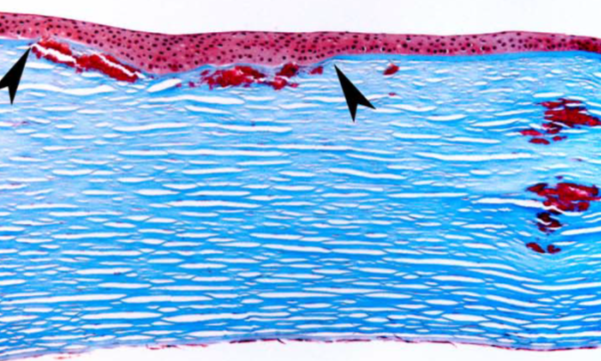 Granular corneal dystrophy, type 1. Light microscopy—Masson trichrome highlights deposits of hyaline at various stromal layers and partial destruction of the Bowman layer (between arrowheads).
108
Corneal Dystrophies
Epithelial and Subepithelial Dystrophies
At what age does GCD1 begin to manifest?
Early childhood

How does it present? What is seen at the slit lamp?
In early disease, tiny crumblike granules appear. As the disease progresses, the size and density of the granules increases. The granules never reach as far as the limbus.

Is it painful?
Yes; pts get recurrent epithelial erosions

Does it affect vision?
Glare and stromal haze result in decreased vision

What is the histologic hallmark of GCD1 on light microscopy?
The presence of  hyaline  in the subepithelial space and anterior stroma (just like Reis-Bücklers). It stains bright  red  with  Masson trichrome  (just like Reis-Bücklers).

What is the hallmark of GCD1 on electron microscopy?
Rod-shaped fibers  (just like Reis-Bücklers)
Epithelial-Stromal TGFBI Dystrophies 
	1) Reis-Bücklers corneal dystrophy 
	2) Thiel-Behnke corneal dystrophy 
	3) Lattice, type 1
	4) Lattice, variant types (III, IIIA, I/IIIA, IV)
	5) Granular type 1
	6) Granular type 2
Stromal Dystrophies
Endothelial Dystrophies
109
Corneal Dystrophies
Epithelial and Subepithelial Dystrophies
At what age does GCD1 begin to manifest?
Early childhood

How does it present? What is seen at the slit lamp?
In early disease, tiny crumblike granules appear. As the disease progresses, the size and density of the granules increases. The granules never reach as far as the limbus.

Is it painful?
Yes; pts get recurrent epithelial erosions

Does it affect vision?
Glare and stromal haze result in decreased vision

What is the histologic hallmark of GCD1 on light microscopy?
The presence of  hyaline  in the subepithelial space and anterior stroma (just like Reis-Bücklers). It stains bright  red  with  Masson trichrome  (just like Reis-Bücklers).

What is the hallmark of GCD1 on electron microscopy?
Rod-shaped fibers  (just like Reis-Bücklers)
Epithelial-Stromal TGFBI Dystrophies 
	1) Reis-Bücklers corneal dystrophy 
	2) Thiel-Behnke corneal dystrophy 
	3) Lattice, type 1
	4) Lattice, variant types (III, IIIA, I/IIIA, IV)
	5) Granular type 1
	6) Granular type 2
Stromal Dystrophies
Endothelial Dystrophies
three words
110
Corneal Dystrophies
Epithelial and Subepithelial Dystrophies
At what age does GCD1 begin to manifest?
Early childhood

How does it present? What is seen at the slit lamp?
In early disease, tiny crumblike granules appear. As the disease progresses, the size and density of the granules increases. The granules never reach as far as the limbus.

Is it painful?
Yes; pts get recurrent epithelial erosions

Does it affect vision?
Glare and stromal haze result in decreased vision

What is the histologic hallmark of GCD1 on light microscopy?
The presence of  hyaline  in the subepithelial space and anterior stroma (just like Reis-Bücklers). It stains bright  red  with  Masson trichrome  (just like Reis-Bücklers).

What is the hallmark of GCD1 on electron microscopy?
Rod-shaped fibers  (just like Reis-Bücklers)
Epithelial-Stromal TGFBI Dystrophies 
	1) Reis-Bücklers corneal dystrophy 
	2) Thiel-Behnke corneal dystrophy 
	3) Lattice, type 1
	4) Lattice, variant types (III, IIIA, I/IIIA, IV)
	5) Granular type 1
	6) Granular type 2
Stromal Dystrophies
Endothelial Dystrophies
111
Corneal Dystrophies
Epithelial and Subepithelial Dystrophies
At what age does GCD1 begin to manifest?
Early childhood

How does it present? What is seen at the slit lamp?
In early disease, tiny crumblike granules appear. As the disease progresses, the size and density of the granules increases. The granules never reach as far as the limbus.

Is it painful?
Yes; pts get recurrent epithelial erosions

Does it affect vision?
Glare and stromal haze result in decreased vision

What is the histologic hallmark of GCD1 on light microscopy?
The presence of  hyaline  in the subepithelial space and anterior stroma (just like Reis-Bücklers). It stains bright  red  with  Masson trichrome  (just like Reis-Bücklers).

What is the hallmark of GCD1 on electron microscopy?
Rod-shaped fibers  (just like Reis-Bücklers)
Epithelial-Stromal TGFBI Dystrophies 
	1) Reis-Bücklers corneal dystrophy 
	2) Thiel-Behnke corneal dystrophy 
	3) Lattice, type 1
	4) Lattice, variant types (III, IIIA, I/IIIA, IV)
	5) Granular type 1
	6) Granular type 2
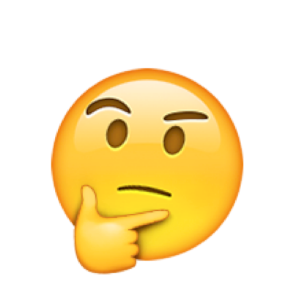 Stromal Dystrophies
Endothelial Dystrophies
112
Corneal Dystrophies
Epithelial and Subepithelial Dystrophies
By what other names is GCD2 known?
Combined granular-lattice dystrophy; Avellino dystrophy

At what age does GCD2 begin to manifest?
Usually in the teen to early-adult years, can be younger 

How does it present? What is seen at the slit lamp?
Basically, as a combination of GCD1 and lattice dystrophy: The crumblike granules of GCD1, along with a version of the lattice lines seen in LCD

Is it painful?
Yes; pts get recurrent epithelial erosions

Does it affect vision?
Glare and stromal haze result in decreased vision

What is the histologic hallmark of GCD1 on light microscopy?
The presence of both  amyloid  and  hyaline  in the subepithelial space and anterior stroma. The hyaline stains bright red with Masson trichrome; the amyloid stains with Congo Red, birefringes under polarized light.

What is the hallmark of GCD2 on electron microscopy?
Rod-shaped fibers , albeit in reduced numbers
Epithelial-Stromal TGFBI Dystrophies 
	1) Reis-Bücklers corneal dystrophy 
	2) Thiel-Behnke corneal dystrophy 
	3) Lattice, type 1
	4) Lattice, variant types (III, IIIA, I/IIIA, IV)
	5) Granular type 1
	6) Granular type 2
Stromal Dystrophies
Endothelial Dystrophies
113
Corneal Dystrophies
Epithelial and Subepithelial Dystrophies
By what other names is GCD2 known?
Combined granular-lattice dystrophy; Avellino dystrophy

At what age does GCD2 begin to manifest?
Usually in the teen to early-adult years, can be younger 

How does it present? What is seen at the slit lamp?
Basically, as a combination of GCD1 and lattice dystrophy: The crumblike granules of GCD1, along with a version of the lattice lines seen in LCD

Is it painful?
Yes; pts get recurrent epithelial erosions

Does it affect vision?
Glare and stromal haze result in decreased vision

What is the histologic hallmark of GCD1 on light microscopy?
The presence of both  amyloid  and  hyaline  in the subepithelial space and anterior stroma. The hyaline stains bright red with Masson trichrome; the amyloid stains with Congo Red, birefringes under polarized light.

What is the hallmark of GCD2 on electron microscopy?
Rod-shaped fibers , albeit in reduced numbers
Epithelial-Stromal TGFBI Dystrophies 
	1) Reis-Bücklers corneal dystrophy 
	2) Thiel-Behnke corneal dystrophy 
	3) Lattice, type 1
	4) Lattice, variant types (III, IIIA, I/IIIA, IV)
	5) Granular type 1
	6) Granular type 2
Stromal Dystrophies
Endothelial Dystrophies
114
Corneal Dystrophies
Epithelial and Subepithelial Dystrophies
By what other names is GCD2 known?
Combined granular-lattice dystrophy; Avellino dystrophy

At what age does GCD2 begin to manifest?
Usually in the teen to early-adult years, can be younger 

How does it present? What is seen at the slit lamp?
Basically, as a combination of GCD1 and lattice dystrophy: The crumblike granules of GCD1, along with a version of the lattice lines seen in LCD

Is it painful?
Yes; pts get recurrent epithelial erosions

Does it affect vision?
Glare and stromal haze result in decreased vision

What is the histologic hallmark of GCD1 on light microscopy?
The presence of both  amyloid  and  hyaline  in the subepithelial space and anterior stroma. The hyaline stains bright red with Masson trichrome; the amyloid stains with Congo Red, birefringes under polarized light.

What is the hallmark of GCD2 on electron microscopy?
Rod-shaped fibers , albeit in reduced numbers
Epithelial-Stromal TGFBI Dystrophies 
	1) Reis-Bücklers corneal dystrophy 
	2) Thiel-Behnke corneal dystrophy 
	3) Lattice, type 1
	4) Lattice, variant types (III, IIIA, I/IIIA, IV)
	5) Granular type 1
	6) Granular type 2
Stromal Dystrophies
Endothelial Dystrophies
115
Corneal Dystrophies
Epithelial and Subepithelial Dystrophies
By what other names is GCD2 known?
Combined granular-lattice dystrophy; Avellino dystrophy

At what age does GCD2 begin to manifest?
Usually in the teen to early-adult years, can be younger 

How does it present? What is seen at the slit lamp?
Basically, as a combination of GCD1 and lattice dystrophy: The crumblike granules of GCD1, along with a version of the lattice lines seen in LCD

Is it painful?
Yes; pts get recurrent epithelial erosions

Does it affect vision?
Glare and stromal haze result in decreased vision

What is the histologic hallmark of GCD1 on light microscopy?
The presence of both  amyloid  and  hyaline  in the subepithelial space and anterior stroma. The hyaline stains bright red with Masson trichrome; the amyloid stains with Congo Red, birefringes under polarized light.

What is the hallmark of GCD2 on electron microscopy?
Rod-shaped fibers , albeit in reduced numbers
Epithelial-Stromal TGFBI Dystrophies 
	1) Reis-Bücklers corneal dystrophy 
	2) Thiel-Behnke corneal dystrophy 
	3) Lattice, type 1
	4) Lattice, variant types (III, IIIA, I/IIIA, IV)
	5) Granular type 1
	6) Granular type 2
Stromal Dystrophies
Endothelial Dystrophies
116
Corneal Dystrophies
Epithelial and Subepithelial Dystrophies
By what other names is GCD2 known?
Combined granular-lattice dystrophy; Avellino dystrophy

At what age does GCD2 begin to manifest?
Usually in the teen to early-adult years, can be younger 

How does it present? What is seen at the slit lamp?
Basically, as a combination of GCD1 and lattice dystrophy: The crumblike granules of GCD1, along with a version of the lattice lines seen in LCD

Is it painful?
Yes; pts get recurrent epithelial erosions

Does it affect vision?
Glare and stromal haze result in decreased vision

What is the histologic hallmark of GCD1 on light microscopy?
The presence of both  amyloid  and  hyaline  in the subepithelial space and anterior stroma. The hyaline stains bright red with Masson trichrome; the amyloid stains with Congo Red, birefringes under polarized light.

What is the hallmark of GCD2 on electron microscopy?
Rod-shaped fibers , albeit in reduced numbers
Epithelial-Stromal TGFBI Dystrophies 
	1) Reis-Bücklers corneal dystrophy 
	2) Thiel-Behnke corneal dystrophy 
	3) Lattice, type 1
	4) Lattice, variant types (III, IIIA, I/IIIA, IV)
	5) Granular type 1
	6) Granular type 2
Stromal Dystrophies
Endothelial Dystrophies
117
Corneal Dystrophies
Epithelial and Subepithelial Dystrophies
By what other names is GCD2 known?
Combined granular-lattice dystrophy; Avellino dystrophy

At what age does GCD2 begin to manifest?
Usually in the teen to early-adult years, can be younger 

How does it present? What is seen at the slit lamp?
Basically, as a combination of GCD1 and lattice dystrophy: The crumblike granules of GCD1, along with a version of the lattice lines seen in LCD

Is it painful?
Yes; pts get recurrent epithelial erosions

Does it affect vision?
Glare and stromal haze result in decreased vision

What is the histologic hallmark of GCD1 on light microscopy?
The presence of both  amyloid  and  hyaline  in the subepithelial space and anterior stroma. The hyaline stains bright red with Masson trichrome; the amyloid stains with Congo Red, birefringes under polarized light.

What is the hallmark of GCD2 on electron microscopy?
Rod-shaped fibers , albeit in reduced numbers
Epithelial-Stromal TGFBI Dystrophies 
	1) Reis-Bücklers corneal dystrophy 
	2) Thiel-Behnke corneal dystrophy 
	3) Lattice, type 1
	4) Lattice, variant types (III, IIIA, I/IIIA, IV)
	5) Granular type 1
	6) Granular type 2
Stromal Dystrophies
Endothelial Dystrophies
118
Corneal Dystrophies
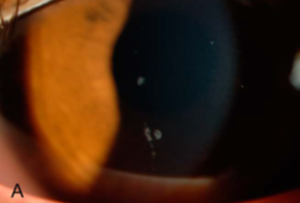 Granular corneal dystrophy, type 2. 13-year-old with a few white dots.
119
Corneal Dystrophies
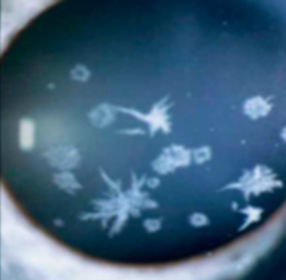 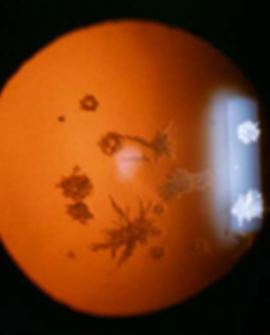 Granular corneal dystrophy, type 2. Direct and retro-illumination views of an older pt demonstrate branching, star-shaped, spiny, and ring-like deposits.
120
Corneal Dystrophies
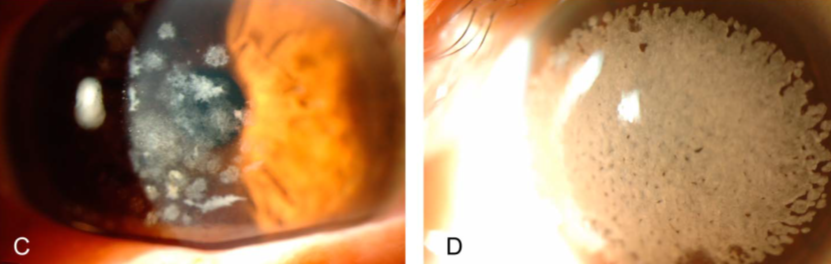 Granular corneal dystrophy, type 2. C, pt with superficial translucent flattened breadcrumb opacity beneath the Bowman layer. Denser icicles and disc-like and ring-like opacities. 
D, Homozygote with denser and confluent opacities.
121
Corneal Dystrophies
Epithelial and Subepithelial Dystrophies
By what other names is GCD2 known?
Combined granular-lattice dystrophy; Avellino dystrophy

At what age does GCD2 begin to manifest?
Usually in the teen to early-adult years, can be younger 

How does it present? What is seen at the slit lamp?
Basically, as a combination of GCD1 and lattice dystrophy: The crumblike granules of GCD1, along with a version of the lattice lines seen in LCD

Is it painful?
Yes; pts get recurrent epithelial erosions

Does it affect vision?
Glare and stromal haze result in decreased vision

What is the histologic hallmark of GCD1 on light microscopy?
The presence of both  amyloid  and  hyaline  in the subepithelial space and anterior stroma. The hyaline stains bright red with Masson trichrome; the amyloid stains with Congo Red, birefringes under polarized light.

What is the hallmark of GCD2 on electron microscopy?
Rod-shaped fibers , albeit in reduced numbers
Epithelial-Stromal TGFBI Dystrophies 
	1) Reis-Bücklers corneal dystrophy 
	2) Thiel-Behnke corneal dystrophy 
	3) Lattice, type 1
	4) Lattice, variant types (III, IIIA, I/IIIA, IV)
	5) Granular type 1
	6) Granular type 2
Stromal Dystrophies
Endothelial Dystrophies
122
Corneal Dystrophies
Epithelial and Subepithelial Dystrophies
By what other names is GCD2 known?
Combined granular-lattice dystrophy; Avellino dystrophy

At what age does GCD2 begin to manifest?
Usually in the teen to early-adult years, can be younger 

How does it present? What is seen at the slit lamp?
Basically, as a combination of GCD1 and lattice dystrophy: The crumblike granules of GCD1, along with a version of the lattice lines seen in LCD

Is it painful?
Yes; pts get recurrent epithelial erosions

Does it affect vision?
Glare and stromal haze result in decreased vision

What is the histologic hallmark of GCD1 on light microscopy?
The presence of both  amyloid  and  hyaline  in the subepithelial space and anterior stroma. The hyaline stains bright red with Masson trichrome; the amyloid stains with Congo Red, birefringes under polarized light.

What is the hallmark of GCD2 on electron microscopy?
Rod-shaped fibers , albeit in reduced numbers
Epithelial-Stromal TGFBI Dystrophies 
	1) Reis-Bücklers corneal dystrophy 
	2) Thiel-Behnke corneal dystrophy 
	3) Lattice, type 1
	4) Lattice, variant types (III, IIIA, I/IIIA, IV)
	5) Granular type 1
	6) Granular type 2
Stromal Dystrophies
Endothelial Dystrophies
123
Corneal Dystrophies
Epithelial and Subepithelial Dystrophies
By what other names is GCD2 known?
Combined granular-lattice dystrophy; Avellino dystrophy

At what age does GCD2 begin to manifest?
Usually in the teen to early-adult years, can be younger 

How does it present? What is seen at the slit lamp?
Basically, as a combination of GCD1 and lattice dystrophy: The crumblike granules of GCD1, along with a version of the lattice lines seen in LCD

Is it painful?
Yes; pts get recurrent epithelial erosions

Does it affect vision?
Glare and stromal haze result in decreased vision

What is the histologic hallmark of GCD1 on light microscopy?
The presence of both  amyloid  and  hyaline  in the subepithelial space and anterior stroma. The hyaline stains bright red with Masson trichrome; the amyloid stains with Congo Red, birefringes under polarized light.

What is the hallmark of GCD2 on electron microscopy?
Rod-shaped fibers , albeit in reduced numbers
Epithelial-Stromal TGFBI Dystrophies 
	1) Reis-Bücklers corneal dystrophy 
	2) Thiel-Behnke corneal dystrophy 
	3) Lattice, type 1
	4) Lattice, variant types (III, IIIA, I/IIIA, IV)
	5) Granular type 1
	6) Granular type 2
Stromal Dystrophies
Endothelial Dystrophies
124
Corneal Dystrophies
Epithelial and Subepithelial Dystrophies
By what other names is GCD2 known?
Combined granular-lattice dystrophy; Avellino dystrophy

At what age does GCD2 begin to manifest?
Usually in the teen to early-adult years, can be younger 

How does it present? What is seen at the slit lamp?
Basically, as a combination of GCD1 and lattice dystrophy: The crumblike granules of GCD1, along with a version of the lattice lines seen in LCD

Is it painful?
Yes; pts get recurrent epithelial erosions

Does it affect vision?
Glare and stromal haze result in decreased vision

What is the histologic hallmark of GCD1 on light microscopy?
The presence of both  amyloid  and  hyaline  in the subepithelial space and anterior stroma. The hyaline stains bright red with Masson trichrome; the amyloid stains with Congo Red, birefringes under polarized light.

What is the hallmark of GCD2 on electron microscopy?
Rod-shaped fibers , albeit in reduced numbers
Epithelial-Stromal TGFBI Dystrophies 
	1) Reis-Bücklers corneal dystrophy 
	2) Thiel-Behnke corneal dystrophy 
	3) Lattice, type 1
	4) Lattice, variant types (III, IIIA, I/IIIA, IV)
	5) Granular type 1
	6) Granular type 2
Stromal Dystrophies
Endothelial Dystrophies
125
Corneal Dystrophies
Epithelial and Subepithelial Dystrophies
By what other names is GCD2 known?
Combined granular-lattice dystrophy; Avellino dystrophy

At what age does GCD2 begin to manifest?
Usually in the teen to early-adult years, can be younger 

How does it present? What is seen at the slit lamp?
Basically, as a combination of GCD1 and lattice dystrophy: The crumblike granules of GCD1, along with a version of the lattice lines seen in LCD

Is it painful?
Yes; pts get recurrent epithelial erosions

Does it affect vision?
Glare and stromal haze result in decreased vision

What is the histologic hallmark of GCD1 on light microscopy?
The presence of both  amyloid  and  hyaline  in the subepithelial space and anterior stroma. The hyaline stains bright red with Masson trichrome; the amyloid stains with Congo Red, birefringes under polarized light.

What is the hallmark of GCD2 on electron microscopy?
Rod-shaped fibers , albeit in reduced numbers
Epithelial-Stromal TGFBI Dystrophies 
	1) Reis-Bücklers corneal dystrophy 
	2) Thiel-Behnke corneal dystrophy 
	3) Lattice, type 1
	4) Lattice, variant types (III, IIIA, I/IIIA, IV)
	5) Granular type 1
	6) Granular type 2
Stromal Dystrophies
Endothelial Dystrophies
126
Corneal Dystrophies
Epithelial and Subepithelial Dystrophies
By what other names is GCD2 known?
Combined granular-lattice dystrophy; Avellino dystrophy

At what age does GCD2 begin to manifest?
Usually in the teen to early-adult years, can be younger 

How does it present? What is seen at the slit lamp?
Basically, as a combination of GCD1 and lattice dystrophy: The crumblike granules of GCD1, along with a version of the lattice lines seen in LCD

Is it painful?
Yes; pts get recurrent epithelial erosions

Does it affect vision?
Glare and stromal haze result in decreased vision

What is the histologic hallmark of GCD1 on light microscopy?
The presence of both  amyloid  and  hyaline  in the subepithelial space and anterior stroma. The hyaline stains bright red with Masson trichrome; the amyloid stains with Congo Red, birefringes under polarized light.

What is the hallmark of GCD2 on electron microscopy?
Rod-shaped fibers , albeit in reduced numbers
Epithelial-Stromal TGFBI Dystrophies 
	1) Reis-Bücklers corneal dystrophy 
	2) Thiel-Behnke corneal dystrophy 
	3) Lattice, type 1
	4) Lattice, variant types (III, IIIA, I/IIIA, IV)
	5) Granular type 1
	6) Granular type 2
Stromal Dystrophies
Endothelial Dystrophies
127
Corneal Dystrophies
Epithelial and Subepithelial Dystrophies
By what other names is GCD2 known?
Combined granular-lattice dystrophy; Avellino dystrophy

At what age does GCD2 begin to manifest?
Usually in the teen to early-adult years, can be younger 

How does it present? What is seen at the slit lamp?
Basically, as a combination of GCD1 and lattice dystrophy: The crumblike granules of GCD1, along with a version of the lattice lines seen in LCD

Is it painful?
Yes; pts get recurrent epithelial erosions

Does it affect vision?
Glare and stromal haze result in decreased vision

What is the histologic hallmark of GCD1 on light microscopy?
The presence of both  amyloid  and  hyaline  in the subepithelial space and anterior stroma. The hyaline stains bright red with Masson trichrome; the amyloid stains with Congo Red, birefringes under polarized light.

What is the hallmark of GCD2 on electron microscopy?
Rod-shaped fibers , albeit in reduced numbers
Epithelial-Stromal TGFBI Dystrophies 
	1) Reis-Bücklers corneal dystrophy 
	2) Thiel-Behnke corneal dystrophy 
	3) Lattice, type 1
	4) Lattice, variant types (III, IIIA, I/IIIA, IV)
	5) Granular type 1
	6) Granular type 2
Stromal Dystrophies
Endothelial Dystrophies
128
Corneal Dystrophies
Epithelial and Subepithelial Dystrophies
By what other names is GCD2 known?
Combined granular-lattice dystrophy; Avellino dystrophy

At what age does GCD2 begin to manifest?
Usually in the teen to early-adult years, can be younger 

How does it present? What is seen at the slit lamp?
Basically, as a combination of GCD1 and lattice dystrophy: The crumblike granules of GCD1, along with a version of the lattice lines seen in LCD

Is it painful?
Yes; pts get recurrent epithelial erosions

Does it affect vision?
Glare and stromal haze result in decreased vision

What is the histologic hallmark of GCD1 on light microscopy?
The presence of both  amyloid  and  hyaline  in the subepithelial space and anterior stroma. The hyaline stains bright red with  Masson trichrome ; the amyloid stains with Congo Red , birefringes under polarized light.

What is the hallmark of GCD2 on electron microscopy?
Rod-shaped fibers , albeit in reduced numbers
Epithelial-Stromal TGFBI Dystrophies 
	1) Reis-Bücklers corneal dystrophy 
	2) Thiel-Behnke corneal dystrophy 
	3) Lattice, type 1
	4) Lattice, variant types (III, IIIA, I/IIIA, IV)
	5) Granular type 1
	6) Granular type 2
Stromal Dystrophies
two words
Endothelial Dystrophies
129
Corneal Dystrophies
Epithelial and Subepithelial Dystrophies
By what other names is GCD2 known?
Combined granular-lattice dystrophy; Avellino dystrophy

At what age does GCD2 begin to manifest?
Usually in the teen to early-adult years, can be younger 

How does it present? What is seen at the slit lamp?
Basically, as a combination of GCD1 and lattice dystrophy: The crumblike granules of GCD1, along with a version of the lattice lines seen in LCD

Is it painful?
Yes; pts get recurrent epithelial erosions

Does it affect vision?
Glare and stromal haze result in decreased vision

What is the histologic hallmark of GCD1 on light microscopy?
The presence of both  amyloid  and  hyaline  in the subepithelial space and anterior stroma. The hyaline stains bright red with  Masson trichrome ; the amyloid stains with Congo Red , birefringes under polarized light.

What is the hallmark of GCD2 on electron microscopy?
Rod-shaped fibers , albeit in reduced numbers
Epithelial-Stromal TGFBI Dystrophies 
	1) Reis-Bücklers corneal dystrophy 
	2) Thiel-Behnke corneal dystrophy 
	3) Lattice, type 1
	4) Lattice, variant types (III, IIIA, I/IIIA, IV)
	5) Granular type 1
	6) Granular type 2
Stromal Dystrophies
Endothelial Dystrophies
130
Corneal Dystrophies
Epithelial and Subepithelial Dystrophies
By what other names is GCD2 known?
Combined granular-lattice dystrophy; Avellino dystrophy

At what age does GCD2 begin to manifest?
Usually in the teen to early-adult years, can be younger 

How does it present? What is seen at the slit lamp?
Basically, as a combination of GCD1 and lattice dystrophy: The crumblike granules of GCD1, along with a version of the lattice lines seen in LCD

Is it painful?
Yes; pts get recurrent epithelial erosions

Does it affect vision?
Glare and stromal haze result in decreased vision

What is the histologic hallmark of GCD1 on light microscopy?
The presence of both  amyloid  and  hyaline  in the subepithelial space and anterior stroma. The hyaline stains bright red with  Masson trichrome ; the amyloid stains with Congo Red , and birefringes  green  under polarized light.

What is the hallmark of GCD2 on electron microscopy?
Rod-shaped fibers , albeit in reduced numbers
Epithelial-Stromal TGFBI Dystrophies 
	1) Reis-Bücklers corneal dystrophy 
	2) Thiel-Behnke corneal dystrophy 
	3) Lattice, type 1
	4) Lattice, variant types (III, IIIA, I/IIIA, IV)
	5) Granular type 1
	6) Granular type 2
Stromal Dystrophies
two words
Endothelial Dystrophies
131
Corneal Dystrophies
Epithelial and Subepithelial Dystrophies
By what other names is GCD2 known?
Combined granular-lattice dystrophy; Avellino dystrophy

At what age does GCD2 begin to manifest?
Usually in the teen to early-adult years, can be younger 

How does it present? What is seen at the slit lamp?
Basically, as a combination of GCD1 and lattice dystrophy: The crumblike granules of GCD1, along with a version of the lattice lines seen in LCD

Is it painful?
Yes; pts get recurrent epithelial erosions

Does it affect vision?
Glare and stromal haze result in decreased vision

What is the histologic hallmark of GCD1 on light microscopy?
The presence of both  amyloid  and  hyaline  in the subepithelial space and anterior stroma. The hyaline stains bright red with  Masson trichrome ; the amyloid stains with Congo Red , and birefringes  green  under polarized light.

What is the hallmark of GCD2 on electron microscopy?
Rod-shaped fibers , albeit in reduced numbers
Epithelial-Stromal TGFBI Dystrophies 
	1) Reis-Bücklers corneal dystrophy 
	2) Thiel-Behnke corneal dystrophy 
	3) Lattice, type 1
	4) Lattice, variant types (III, IIIA, I/IIIA, IV)
	5) Granular type 1
	6) Granular type 2
Stromal Dystrophies
Endothelial Dystrophies
132
Corneal Dystrophies
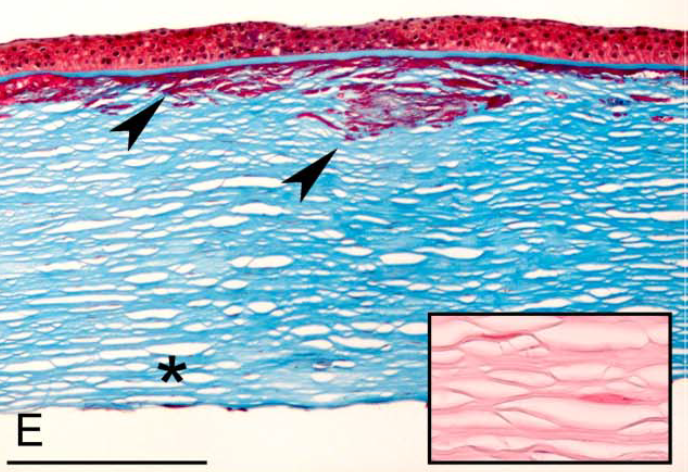 Granular corneal dystrophy, type 2. E, Light microscopy—Masson trichrome stains sub-Bowman and anterior stromal hyaline deposits red (arrowheads). Note that the deeper stromal layers do not have hyaline granules (asterisk). In the deep stroma, small amyloid deposits stain with Congo red (inset).
133
Corneal Dystrophies
Epithelial and Subepithelial Dystrophies
By what other names is GCD2 known?
Combined granular-lattice dystrophy; Avellino dystrophy

At what age does GCD2 begin to manifest?
Usually in the teen to early-adult years, can be younger 

How does it present? What is seen at the slit lamp?
Basically, as a combination of GCD1 and lattice dystrophy: The crumblike granules of GCD1, along with a version of the lattice lines seen in LCD

Is it painful?
Yes; pts get recurrent epithelial erosions

Does it affect vision?
Glare and stromal haze result in decreased vision

What is the histologic hallmark of GCD1 on light microscopy?
The presence of both  amyloid  and  hyaline  in the subepithelial space and anterior stroma. The hyaline stains bright red with  Masson trichrome ; the amyloid stains with Congo Red , and birefringes  green  under polarized light.

What is the hallmark of GCD2 on electron microscopy?
Rod-shaped fibers , albeit in reduced numbers
Epithelial-Stromal TGFBI Dystrophies 
	1) Reis-Bücklers corneal dystrophy 
	2) Thiel-Behnke corneal dystrophy 
	3) Lattice, type 1
	4) Lattice, variant types (III, IIIA, I/IIIA, IV)
	5) Granular type 1
	6) Granular type 2
Stromal Dystrophies
Endothelial Dystrophies
134
Corneal Dystrophies
Epithelial and Subepithelial Dystrophies
By what other names is GCD2 known?
Combined granular-lattice dystrophy; Avellino dystrophy

At what age does GCD2 begin to manifest?
Usually in the teen to early-adult years, can be younger 

How does it present? What is seen at the slit lamp?
Basically, as a combination of GCD1 and lattice dystrophy: The crumblike granules of GCD1, along with a version of the lattice lines seen in LCD

Is it painful?
Yes; pts get recurrent epithelial erosions

Does it affect vision?
Glare and stromal haze result in decreased vision

What is the histologic hallmark of GCD1 on light microscopy?
The presence of both  amyloid  and  hyaline  in the subepithelial space and anterior stroma. The hyaline stains bright red with  Masson trichrome ; the amyloid stains with Congo Red , and birefringes  green  under polarized light.

What is the hallmark of GCD2 on electron microscopy?
Rod-shaped fibers , albeit in reduced numbers
Epithelial-Stromal TGFBI Dystrophies 
	1) Reis-Bücklers corneal dystrophy 
	2) Thiel-Behnke corneal dystrophy 
	3) Lattice, type 1
	4) Lattice, variant types (III, IIIA, I/IIIA, IV)
	5) Granular type 1
	6) Granular type 2
Stromal Dystrophies
Endothelial Dystrophies
three words
135
Corneal Dystrophies
Epithelial and Subepithelial Dystrophies
By what other names is GCD2 known?
Combined granular-lattice dystrophy; Avellino dystrophy

At what age does GCD2 begin to manifest?
Usually in the teen to early-adult years, can be younger 

How does it present? What is seen at the slit lamp?
Basically, as a combination of GCD1 and lattice dystrophy: The crumblike granules of GCD1, along with a version of the lattice lines seen in LCD

Is it painful?
Yes; pts get recurrent epithelial erosions

Does it affect vision?
Glare and stromal haze result in decreased vision

What is the histologic hallmark of GCD1 on light microscopy?
The presence of both  amyloid  and  hyaline  in the subepithelial space and anterior stroma. The hyaline stains bright red with  Masson trichrome ; the amyloid stains with Congo Red , and birefringes  green  under polarized light.

What is the hallmark of GCD2 on electron microscopy?
Rod-shaped fibers , albeit in reduced numbers
Epithelial-Stromal TGFBI Dystrophies 
	1) Reis-Bücklers corneal dystrophy 
	2) Thiel-Behnke corneal dystrophy 
	3) Lattice, type 1
	4) Lattice, variant types (III, IIIA, I/IIIA, IV)
	5) Granular type 1
	6) Granular type 2
Stromal Dystrophies
Endothelial Dystrophies
136
Corneal Dystrophies
Epithelial and Subepithelial Dystrophies
By what other names is GCD2 known?
Combined granular-lattice dystrophy; Avellino dystrophy

At what age does GCD2 begin to manifest?
Usually in the teen to early-adult years, can be younger 

How does it present? What is seen at the slit lamp?
Basically, as a combination of GCD1 and lattice dystrophy: The crumblike granules of GCD1, along with a version of the lattice lines seen in LCD

Is it painful?
Yes; pts get recurrent epithelial erosions

Does it affect vision?
Glare and stromal haze result in decreased vision

What is the histologic hallmark of GCD1 on light microscopy?
The presence of both  amyloid  and  hyaline  in the subepithelial space and anterior stroma. The hyaline stains bright red with  Masson trichrome ; the amyloid stains with Congo Red , and birefringes  green  under polarized light.

What is the hallmark of GCD2 on electron microscopy?
Rod-shaped fibers , albeit in reduced numbers
Epithelial-Stromal TGFBI Dystrophies 
	1) Reis-Bücklers corneal dystrophy 
	2) Thiel-Behnke corneal dystrophy 
	3) Lattice, type 1
	4) Lattice, variant types (III, IIIA, I/IIIA, IV)
	5) Granular type 1
	6) Granular type 2
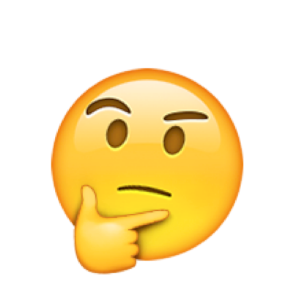 Stromal Dystrophies
Endothelial Dystrophies
137
Corneal Dystrophies
Epithelial and Subepithelial Dystrophies
By what other names is GCD2 known?
Combined granular-lattice dystrophy; Avellino dystrophy

At what age does GCD2 begin to manifest?
Usually in the teen to early-adult years, can be younger 

How does it present? What is seen at the slit lamp?
Basically, as a combination of GCD1 and lattice dystrophy: The crumblike granules of GCD1, along with a version of the lattice lines seen in LCD

Is it painful?
Yes; pts get recurrent epithelial erosions

Does it affect vision?
Glare and stromal haze result in decreased vision

What is the histologic hallmark of GCD1 on light microscopy?
The presence of both  amyloid  and  hyaline  in the subepithelial space and anterior stroma. The hyaline stains bright red with  Masson trichrome ; the amyloid stains with Congo Red , and birefringes  green  under polarized light.

What is the hallmark of GCD2 on electron microscopy?
Rod-shaped fibers , albeit in reduced numbers
Epithelial-Stromal TGFBI Dystrophies 
	1) Reis-Bücklers corneal dystrophy 
	2) Thiel-Behnke corneal dystrophy 
	3) Lattice, type 1
	4) Lattice, variant types (III, IIIA, I/IIIA, IV)
	5) Granular type 1
	6) Granular type 2
versus
Stromal Dystrophies
How do the lattice lines in GCD2 differ from those in lattice dystrophy?
--?
--?
--? tend not to  cross one another  (ie, so they are less reminiscent of an actual lattice structure)
Endothelial Dystrophies
138
Corneal Dystrophies
Epithelial and Subepithelial Dystrophies
By what other names is GCD2 known?
Combined granular-lattice dystrophy; Avellino dystrophy

At what age does GCD2 begin to manifest?
Usually in the teen to early-adult years, can be younger 

How does it present? What is seen at the slit lamp?
Basically, as a combination of GCD1 and lattice dystrophy: The crumblike granules of GCD1, along with a version of the lattice lines seen in LCD

Is it painful?
Yes; pts get recurrent epithelial erosions

Does it affect vision?
Glare and stromal haze result in decreased vision

What is the histologic hallmark of GCD1 on light microscopy?
The presence of both  amyloid  and  hyaline  in the subepithelial space and anterior stroma. The hyaline stains bright red with  Masson trichrome ; the amyloid stains with Congo Red , and birefringes  green  under polarized light.

What is the hallmark of GCD2 on electron microscopy?
Rod-shaped fibers , albeit in reduced numbers
Epithelial-Stromal TGFBI Dystrophies 
	1) Reis-Bücklers corneal dystrophy 
	2) Thiel-Behnke corneal dystrophy 
	3) Lattice, type 1
	4) Lattice, variant types (III, IIIA, I/IIIA, IV)
	5) Granular type 1
	6) Granular type 2
versus
Stromal Dystrophies
How do the lattice lines in GCD2 differ from those in lattice dystrophy?
--They tend to be  shorter
--?
--?
shorter v longer
Endothelial Dystrophies
139
Corneal Dystrophies
Epithelial and Subepithelial Dystrophies
By what other names is GCD2 known?
Combined granular-lattice dystrophy; Avellino dystrophy

At what age does GCD2 begin to manifest?
Usually in the teen to early-adult years, can be younger 

How does it present? What is seen at the slit lamp?
Basically, as a combination of GCD1 and lattice dystrophy: The crumblike granules of GCD1, along with a version of the lattice lines seen in LCD

Is it painful?
Yes; pts get recurrent epithelial erosions

Does it affect vision?
Glare and stromal haze result in decreased vision

What is the histologic hallmark of GCD1 on light microscopy?
The presence of both  amyloid  and  hyaline  in the subepithelial space and anterior stroma. The hyaline stains bright red with  Masson trichrome ; the amyloid stains with Congo Red , and birefringes  green  under polarized light.

What is the hallmark of GCD2 on electron microscopy?
Rod-shaped fibers , albeit in reduced numbers
Epithelial-Stromal TGFBI Dystrophies 
	1) Reis-Bücklers corneal dystrophy 
	2) Thiel-Behnke corneal dystrophy 
	3) Lattice, type 1
	4) Lattice, variant types (III, IIIA, I/IIIA, IV)
	5) Granular type 1
	6) Granular type 2
versus
Stromal Dystrophies
How do the lattice lines in GCD2 differ from those in lattice dystrophy?
--They tend to be  shorter
--?
--?
Endothelial Dystrophies
140
Corneal Dystrophies
Epithelial and Subepithelial Dystrophies
By what other names is GCD2 known?
Combined granular-lattice dystrophy; Avellino dystrophy

At what age does GCD2 begin to manifest?
Usually in the teen to early-adult years, can be younger 

How does it present? What is seen at the slit lamp?
Basically, as a combination of GCD1 and lattice dystrophy: The crumblike granules of GCD1, along with a version of the lattice lines seen in LCD

Is it painful?
Yes; pts get recurrent epithelial erosions

Does it affect vision?
Glare and stromal haze result in decreased vision

What is the histologic hallmark of GCD1 on light microscopy?
The presence of both  amyloid  and  hyaline  in the subepithelial space and anterior stroma. The hyaline stains bright red with  Masson trichrome ; the amyloid stains with Congo Red , and birefringes  green  under polarized light.

What is the hallmark of GCD2 on electron microscopy?
Rod-shaped fibers , albeit in reduced numbers
Epithelial-Stromal TGFBI Dystrophies 
	1) Reis-Bücklers corneal dystrophy 
	2) Thiel-Behnke corneal dystrophy 
	3) Lattice, type 1
	4) Lattice, variant types (III, IIIA, I/IIIA, IV)
	5) Granular type 1
	6) Granular type 2
versus
Stromal Dystrophies
How do the lattice lines in GCD2 differ from those in lattice dystrophy?
--They tend to be  shorter
--They tend to be  whiter  and less  ‘glasslike’  (ie, not as  refractile )
--?
shading
something-like
visual property
Endothelial Dystrophies
141
Corneal Dystrophies
Epithelial and Subepithelial Dystrophies
By what other names is GCD2 known?
Combined granular-lattice dystrophy; Avellino dystrophy

At what age does GCD2 begin to manifest?
Usually in the teen to early-adult years, can be younger 

How does it present? What is seen at the slit lamp?
Basically, as a combination of GCD1 and lattice dystrophy: The crumblike granules of GCD1, along with a version of the lattice lines seen in LCD

Is it painful?
Yes; pts get recurrent epithelial erosions

Does it affect vision?
Glare and stromal haze result in decreased vision

What is the histologic hallmark of GCD1 on light microscopy?
The presence of both  amyloid  and  hyaline  in the subepithelial space and anterior stroma. The hyaline stains bright red with  Masson trichrome ; the amyloid stains with Congo Red , and birefringes  green  under polarized light.

What is the hallmark of GCD2 on electron microscopy?
Rod-shaped fibers , albeit in reduced numbers
Epithelial-Stromal TGFBI Dystrophies 
	1) Reis-Bücklers corneal dystrophy 
	2) Thiel-Behnke corneal dystrophy 
	3) Lattice, type 1
	4) Lattice, variant types (III, IIIA, I/IIIA, IV)
	5) Granular type 1
	6) Granular type 2
versus
Stromal Dystrophies
How do the lattice lines in GCD2 differ from those in lattice dystrophy?
--They tend to be  shorter
--They tend to be  whiter  and less  ‘glasslike’  (ie, not as  refractile )
--?
Endothelial Dystrophies
142
Corneal Dystrophies
Epithelial and Subepithelial Dystrophies
By what other names is GCD2 known?
Combined granular-lattice dystrophy; Avellino dystrophy

At what age does GCD2 begin to manifest?
Usually in the teen to early-adult years, can be younger 

How does it present? What is seen at the slit lamp?
Basically, as a combination of GCD1 and lattice dystrophy: The crumblike granules of GCD1, along with a version of the lattice lines seen in LCD

Is it painful?
Yes; pts get recurrent epithelial erosions

Does it affect vision?
Glare and stromal haze result in decreased vision

What is the histologic hallmark of GCD1 on light microscopy?
The presence of both  amyloid  and  hyaline  in the subepithelial space and anterior stroma. The hyaline stains bright red with  Masson trichrome ; the amyloid stains with Congo Red , and birefringes  green  under polarized light.

What is the hallmark of GCD2 on electron microscopy?
Rod-shaped fibers , albeit in reduced numbers
Epithelial-Stromal TGFBI Dystrophies 
	1) Reis-Bücklers corneal dystrophy 
	2) Thiel-Behnke corneal dystrophy 
	3) Lattice, type 1
	4) Lattice, variant types (III, IIIA, I/IIIA, IV)
	5) Granular type 1
	6) Granular type 2
versus
Stromal Dystrophies
How do the lattice lines in GCD2 differ from those in lattice dystrophy?
--They tend to be  shorter
--They tend to be  whiter  and less  ‘glasslike’  (ie, not as  refractile )
--They tend not to  cross one another  (ie, so they are less reminiscent of an actual lattice structure)
amen (three words)
Endothelial Dystrophies
143
Corneal Dystrophies
Epithelial and Subepithelial Dystrophies
By what other names is GCD2 known?
Combined granular-lattice dystrophy; Avellino dystrophy

At what age does GCD2 begin to manifest?
Usually in the teen to early-adult years, can be younger 

How does it present? What is seen at the slit lamp?
Basically, as a combination of GCD1 and lattice dystrophy: The crumblike granules of GCD1, along with a version of the lattice lines seen in LCD

Is it painful?
Yes; pts get recurrent epithelial erosions

Does it affect vision?
Glare and stromal haze result in decreased vision

What is the histologic hallmark of GCD1 on light microscopy?
The presence of both  amyloid  and  hyaline  in the subepithelial space and anterior stroma. The hyaline stains bright red with  Masson trichrome ; the amyloid stains with Congo Red , and birefringes  green  under polarized light.

What is the hallmark of GCD2 on electron microscopy?
Rod-shaped fibers , albeit in reduced numbers
Epithelial-Stromal TGFBI Dystrophies 
	1) Reis-Bücklers corneal dystrophy 
	2) Thiel-Behnke corneal dystrophy 
	3) Lattice, type 1
	4) Lattice, variant types (III, IIIA, I/IIIA, IV)
	5) Granular type 1
	6) Granular type 2
versus
Stromal Dystrophies
How do the lattice lines in GCD2 differ from those in lattice dystrophy?
--They tend to be  shorter
--They tend to be  whiter  and less  ‘glasslike’  (ie, not as  refractile )
--They tend not to  cross one another  (ie, so they are less reminiscent of an actual lattice structure)
Endothelial Dystrophies
144
Corneal Dystrophies
Epithelial and Subepithelial Dystrophies
Epithelial-Stromal TGFBI Dystrophies 
	1) Reis-Bücklers corneal dystrophy 
	2) Thiel-Behnke corneal dystrophy 
	3) Lattice, type 1
	4) Lattice, variant types (III, IIIA, I/IIIA, IV)
	5) Granular type 1
	6) Granular type 2
These two primarily involve Bowman’s membrane
There are two ‘lattice’ forms
Two are ‘granular’ forms
Stromal Dystrophies
As a way to help remember them, think of the TGFBI dystrophies as consisting of three pairs of conditions: Two Bowman’s dystrophies, two lattice dystrophies, and two granular dystrophies
Endothelial Dystrophies